Профессиональная деятельность преподавателя
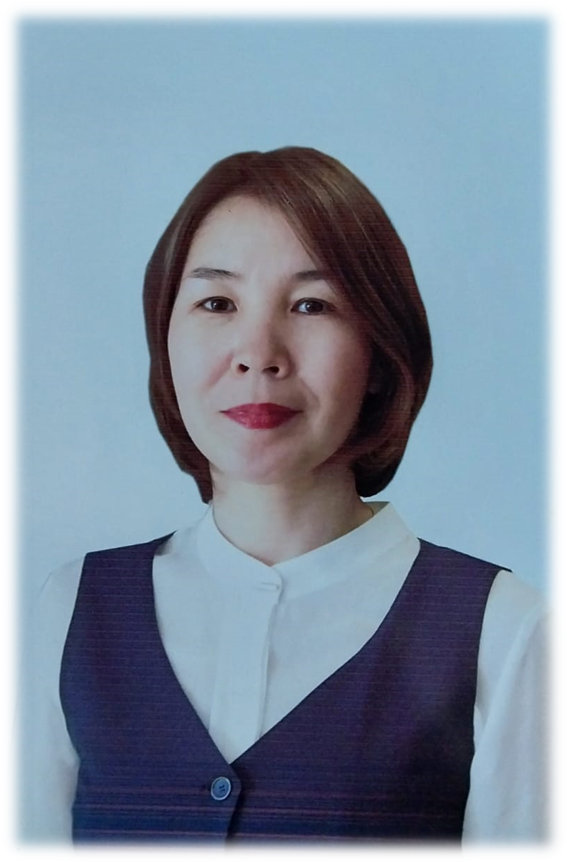 Протодьяконова Екатерина Васильевна

Дата рождения: 17 декабря 1979г.
Образование: высшее, ЯГУ ИФК и С, педагог физической культуры и спорта, преподаватель «Безопасность жизнедеятельности» 2004г; 
дополнительное образование ГОУ ДПО  Институт управления при Президенте РС (Я) по программе «Правовое обеспечение государственного и муниципального управления» 2009г
Стаж педагогической работы:18 лет 
Стаж работы в данном ОУ: 12 год
Место работы: заместитель заведующего по учебно- производственной работе, преподаватель Тюнгюлюнского филиала ГБПОУ РС (Я) «Якутский сельскохозяйственный техникум»
Квалификационная категория: как преподаватель – высшая категория 26 декабря 2017г Приказ №06-22/10 Министерство образования и науки РС (Я)
Общественная работа: Председатель профбюро,  депутат наслежного Совета,
член сборной команды наслега по волейболу 
Активная участница художественной самодеятельности
Награды:
Почетная грамота Министерства по молодежной политике Республики Саха (Якутия) 2008г; Благодарственное письмо Министерства науки и профессионального образования РС (Я) 2008г. Благодарственное письмо администрации МО «Тюнгюлюнский наслег» МР «Мегино-Кангаласский улус» 2010г; 
Нагрудный знак «Надежда Якутии» 20.03.2014г; 
Нагрудный знак «Отличник молодежной политики Республики Саха (Якутия)» 01.12.2016г
Нагрудный знак «Отличник системы образования Республики Саха (Якутия)» 26.04.2022г
Контакты: 
678075, Республика Саха (Якутия), Мегино-Кангаласский улус (район),с. Тюнгюлю, ул 30 лет Побды 19, Раб.тел: (41143) 23-195; e-mail: Katya171279@mail.ru; сот. Тел 89142328698
РЕЗУЛЬТАТЫ ПОВЫШЕНИЯ КВАЛИФИКАЦИИ ПО ПРОФИЛЮ ПЕДАГОГИЧЕСКОЙ ДЕЯТЕЛЬНОСТИ
Результаты повышения квалификации собственного профессионального уровня
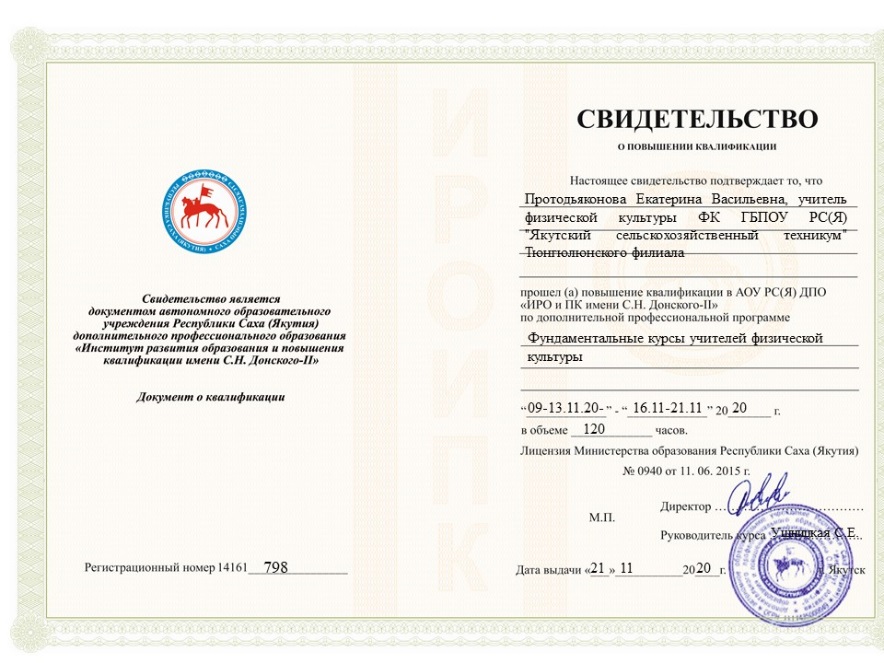 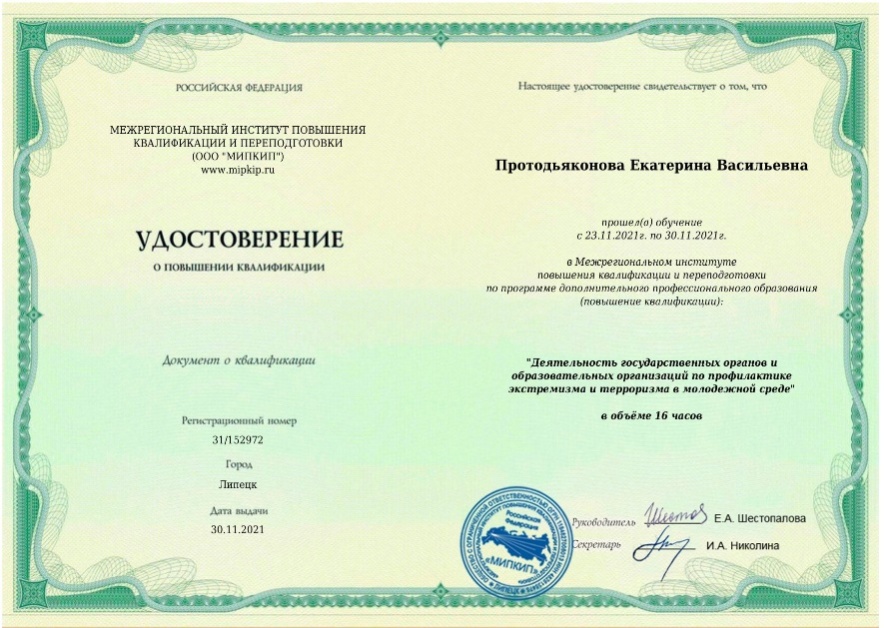 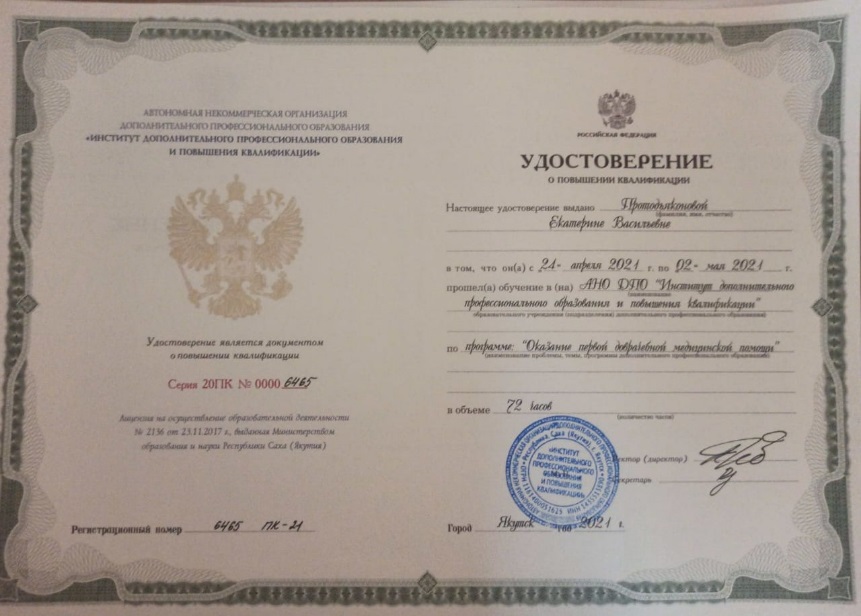 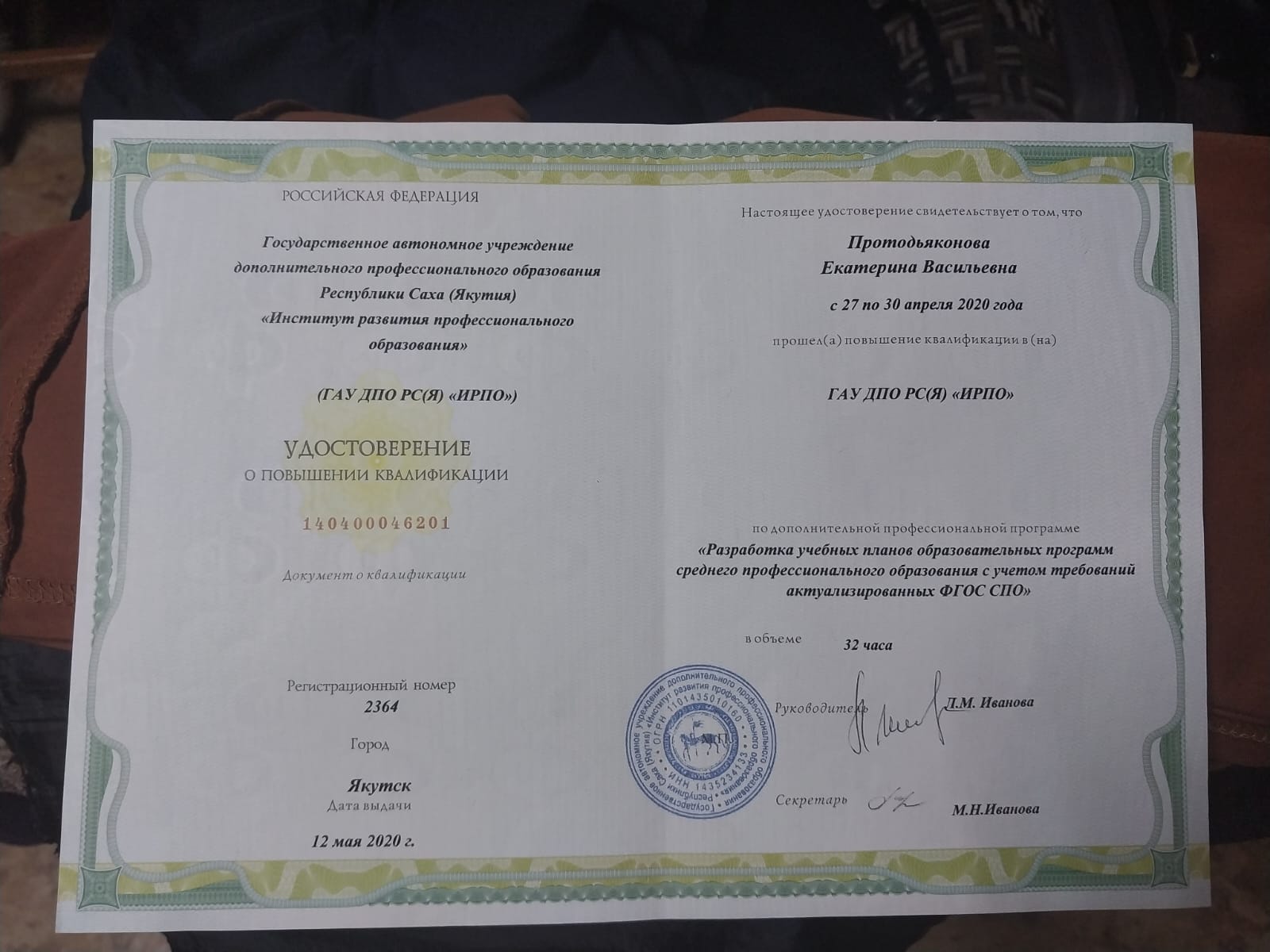 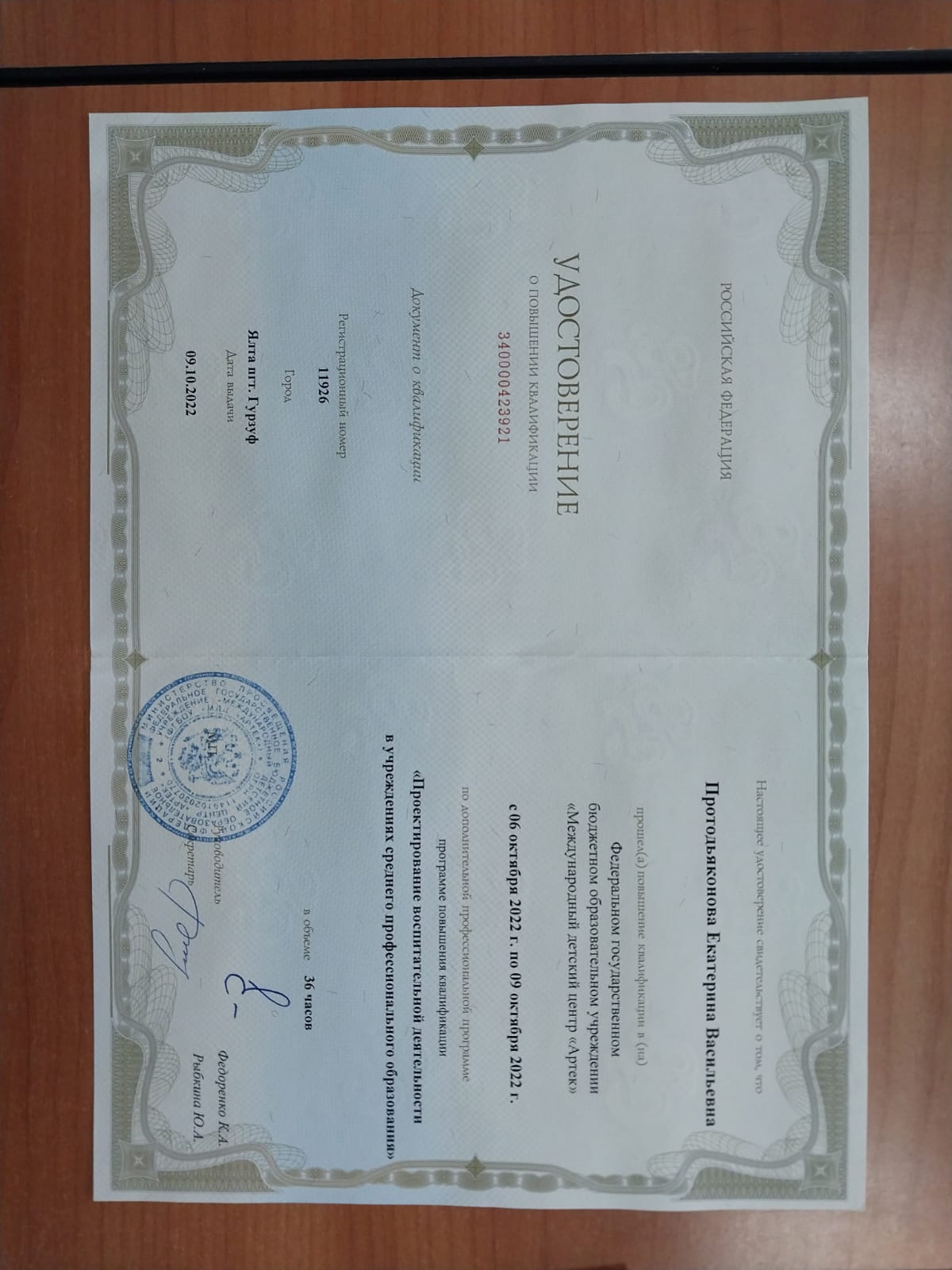 РЕЗУЛЬТАТЫ ПОВЫШЕНИЯ КВАЛИФИКАЦИИ ПО ПРОФИЛЮ ПЕДАГОГИЧЕСКОЙ ДЕЯТЕЛЬНОСТИ
Результаты учебной деятельности по итогам мониторинга ПОО (общеобразовательный цикл)
Результаты освоения обучающимися образовательных программ по итогам мониторинга системы образования(общеобразовательный цикл)
Итоги контрольных срезов на 2017-2018 учебный год
Итоги контрольных срезов на 2018-2019 учебный год
Итоги контрольных срезов на 2020-2021 учебный год
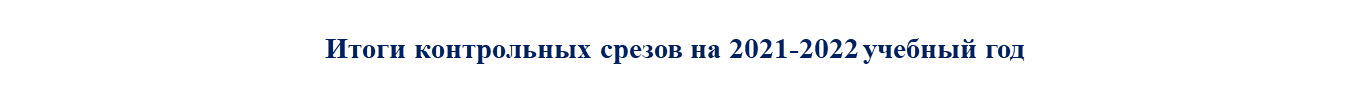 РЕЗУЛЬТАТЫ ОСВОЕНИЯ ОБУЧАЮЩИМИСЯ ОБРАЗОВАТЕЛЬНЫХ ПРОГРАММ ПО ИТОГАМ МОНИТОРИНГА СИСТЕМЫ ОБРАЗОВАНИЯ В МЕЖАТТЕСТАЦИОННЫЙ ПЕРИОД
Нормативы «ГТО» по дисциплине физическая культура
Деятельность педагога по выполнению функций классного руководителя
В 2017-2018 учебном году назначена классным руководителем студентов группы по профессии 35.01.13 «Тракторист-машинист сельскохозяйственного производства» 2 курса. 2019 году успешно сдали ГИА 23 студента 100% успеваемость 61% качество. Все получили диплом СПО и свидетельство тракториста категории «В,С», свидетельство водителя категории «С». 100% все трудоустроены из них по специальности 74% и 26% продолжают обучение высшем ОУ.
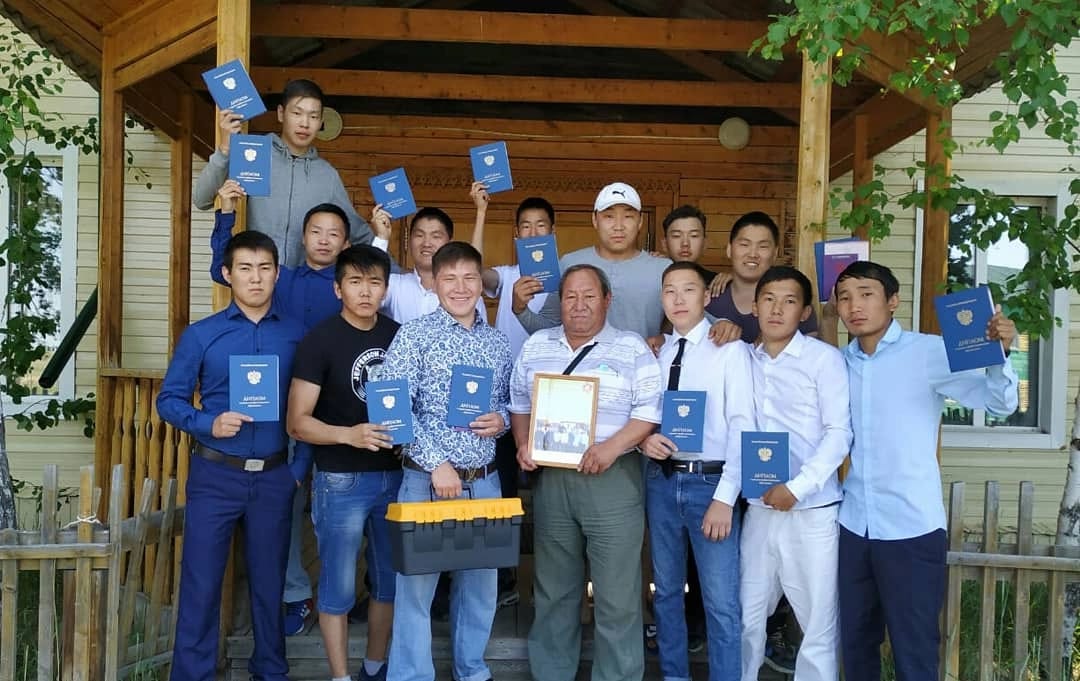 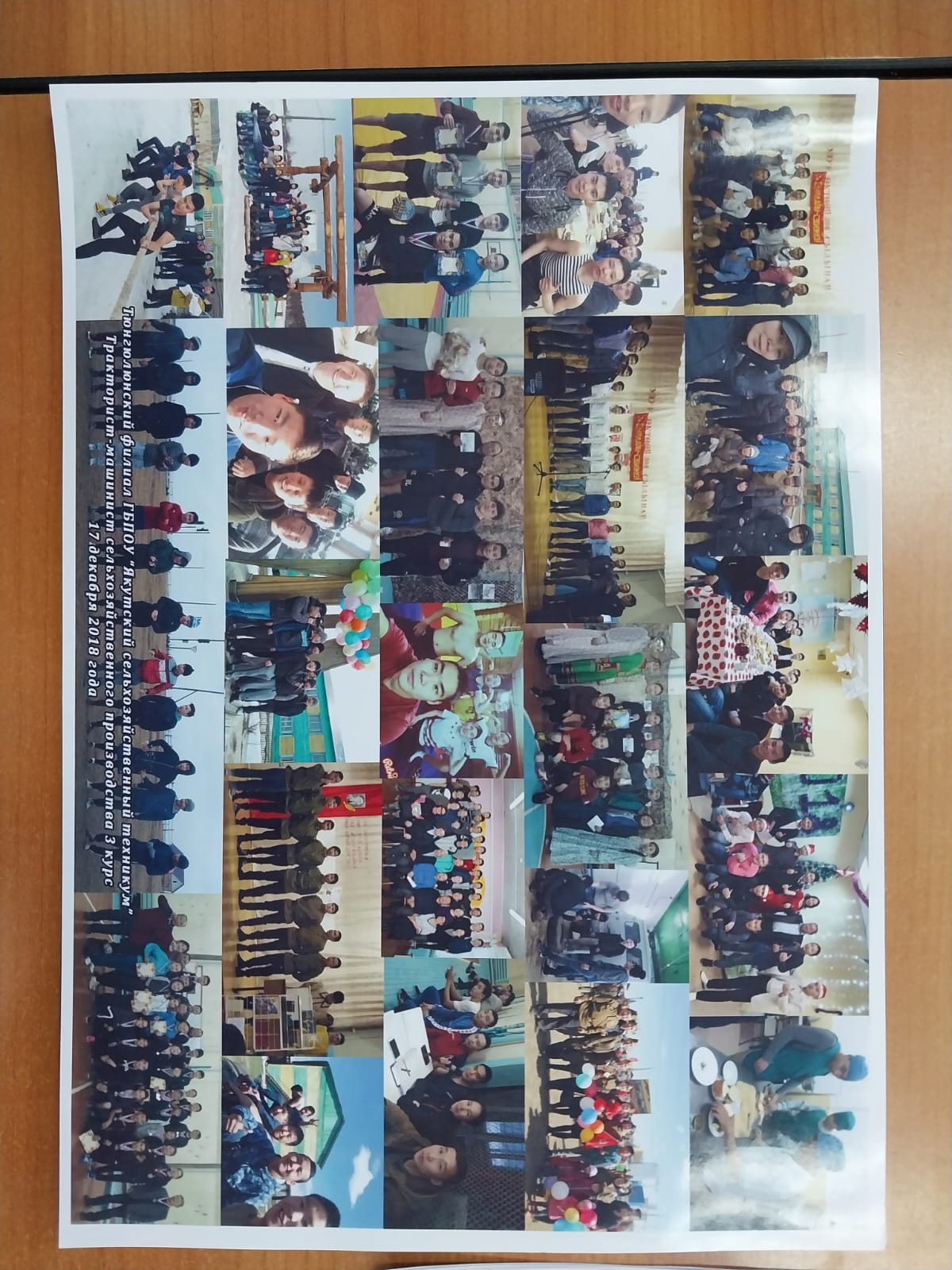 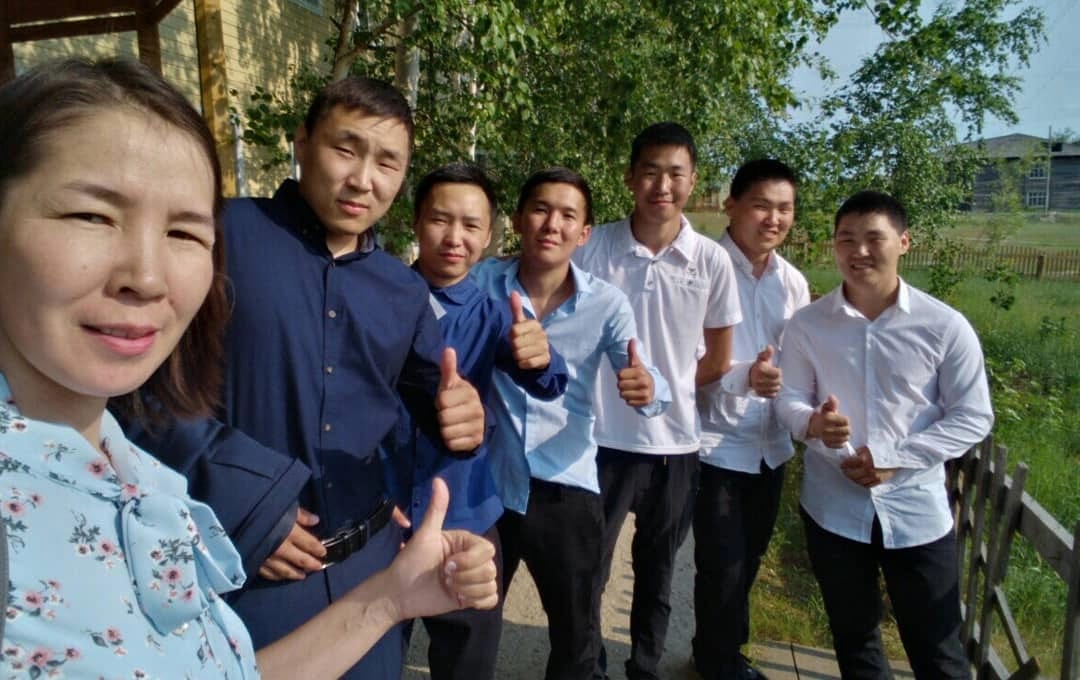 Деятельность педагога по выполнению функций классного руководителя
Наши достижения группы Тракторист-машинист сельскохозяйственного производства за 2018-2019 учебный год
Деятельность педагога по выполнению функций классного руководителя
Деятельность педагога по выполнению функций классного руководителя
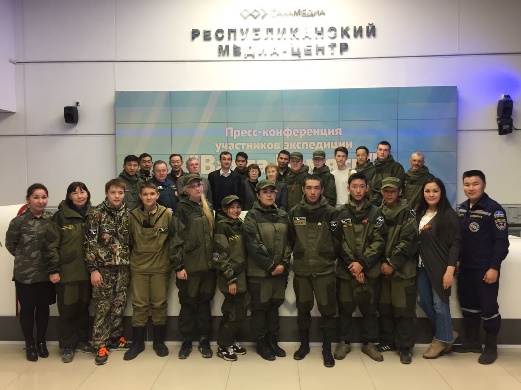 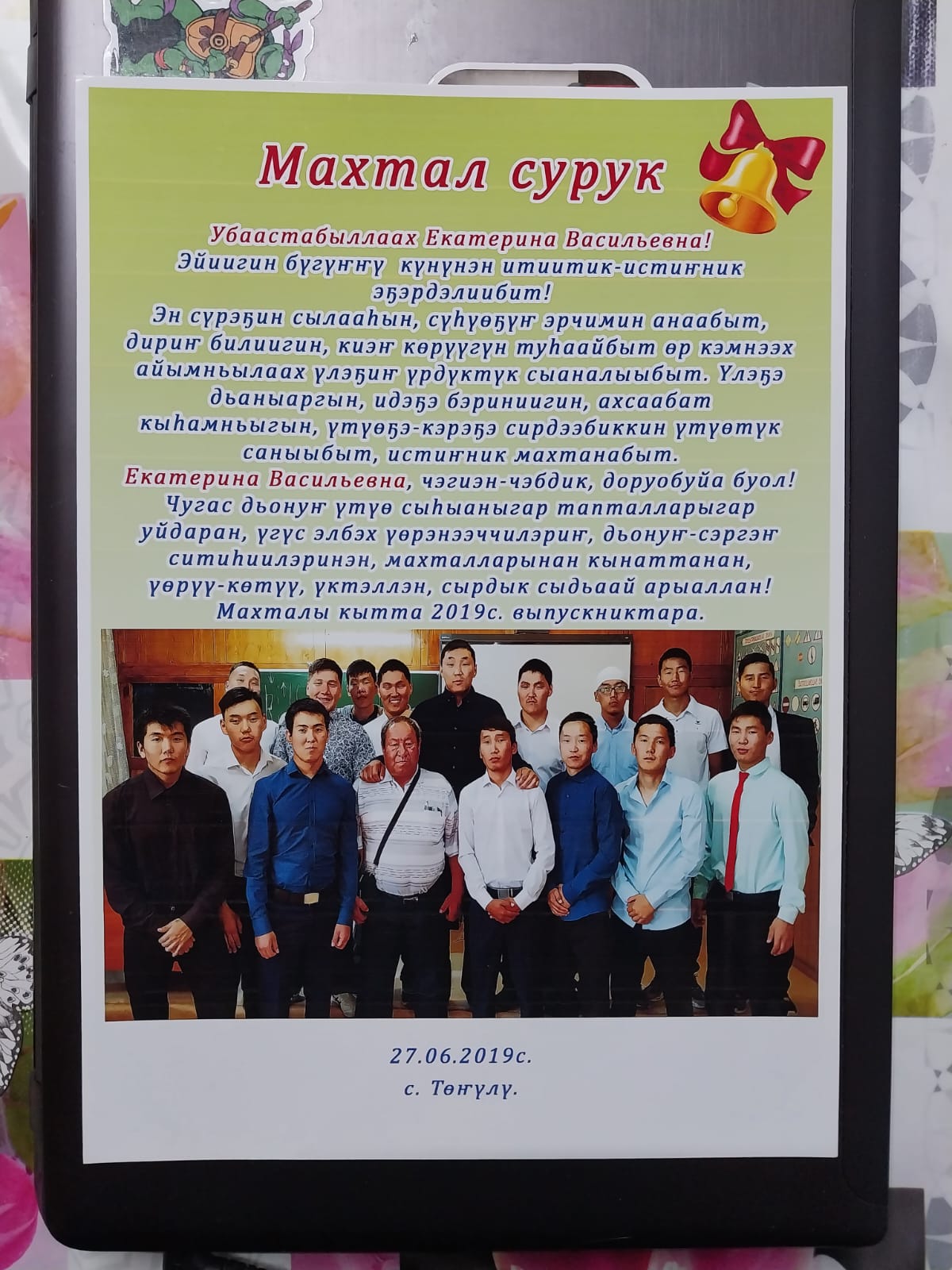 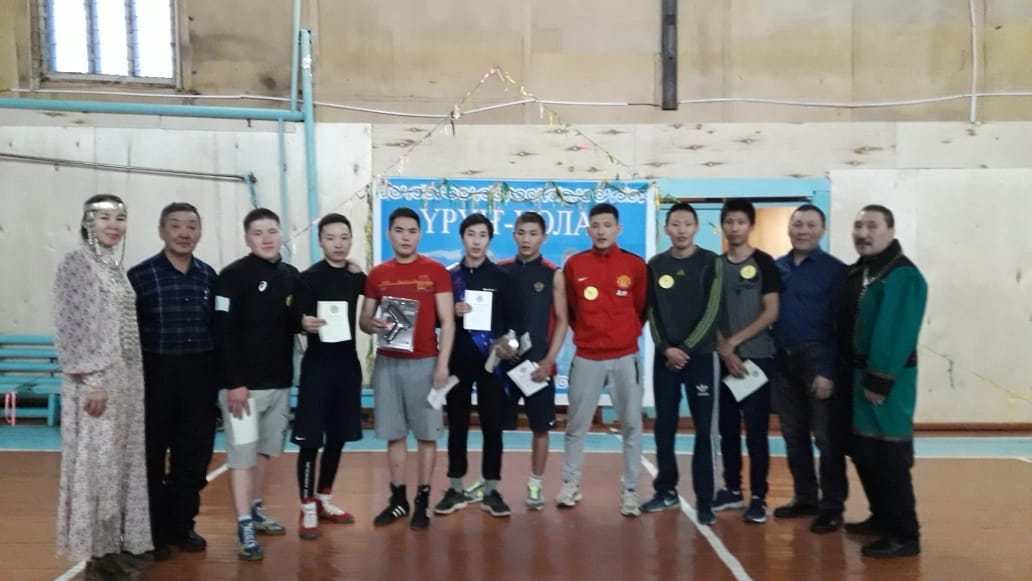 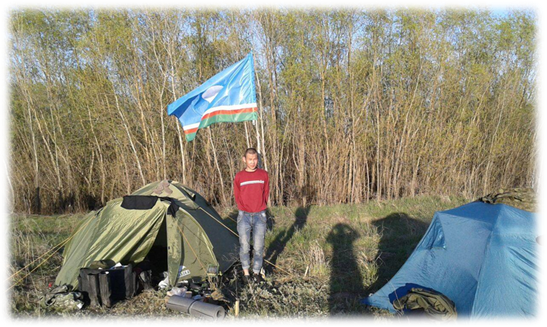 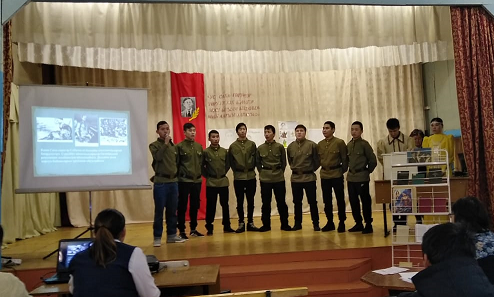 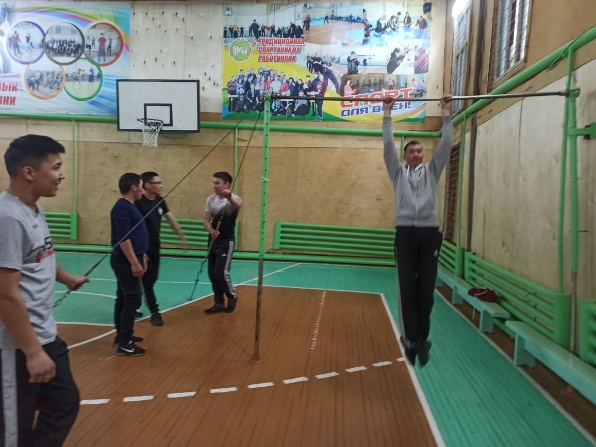 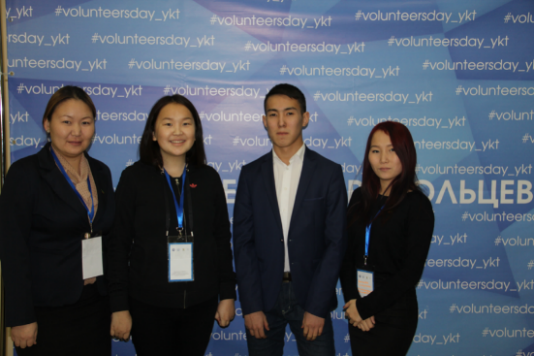 РЕЗУЛЬТАТЫ УЧАСТИЯ ОБУЧАЮЩИХСЯ В  ВЫСТАВКАХ, КОНКУРСАХ, ОЛИМПИАДАХ, КОНФЕРЕНЦИЯХ, СОРЕВНОВАНИЯХ (ПО ПРЕПОДАВАЕМЫМ ПРОФЕССИОНАЛЬНЫМ МОДУЛЯМ, МЕЖДИСЦИПЛИНАРНЫМ КУРСАМ, ДИСЦИПЛИНАМ) В МЕЖАТТЕСТАЦИОННЫЙ ПЕРИОД
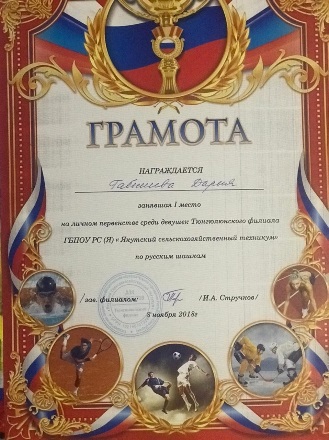 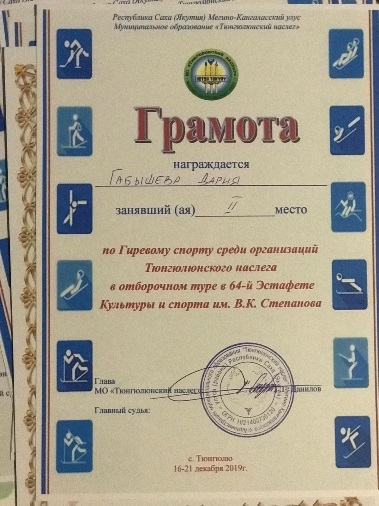 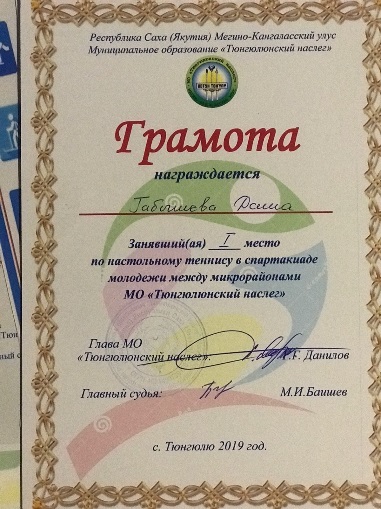 РЕЗУЛЬТАТЫ УЧАСТИЯ ОБУЧАЮЩИХСЯ В В ВЫСТАВКАХ, КОНКУРСАХ, ОЛИМПИАДАХ, КОНФЕРЕНЦИЯХ, СОРЕВНОВАНИЯХ (ПО ПРЕПОДАВАЕМЫМ ПРОФЕССИОНАЛЬНЫМ МОДУЛЯМ, МЕЖДИСЦИПЛИНАРНЫМ КУРСАМ, ДИСЦИПЛИНАМ) В МЕЖАТТЕСТАЦИОННЫЙ ПЕРИОД
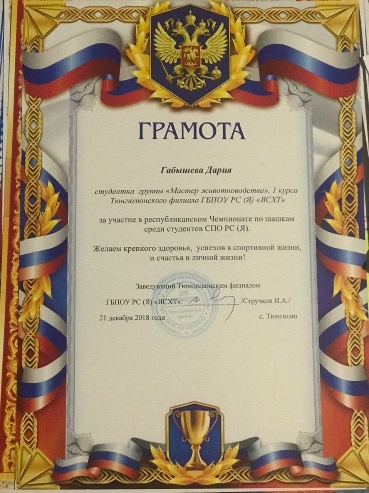 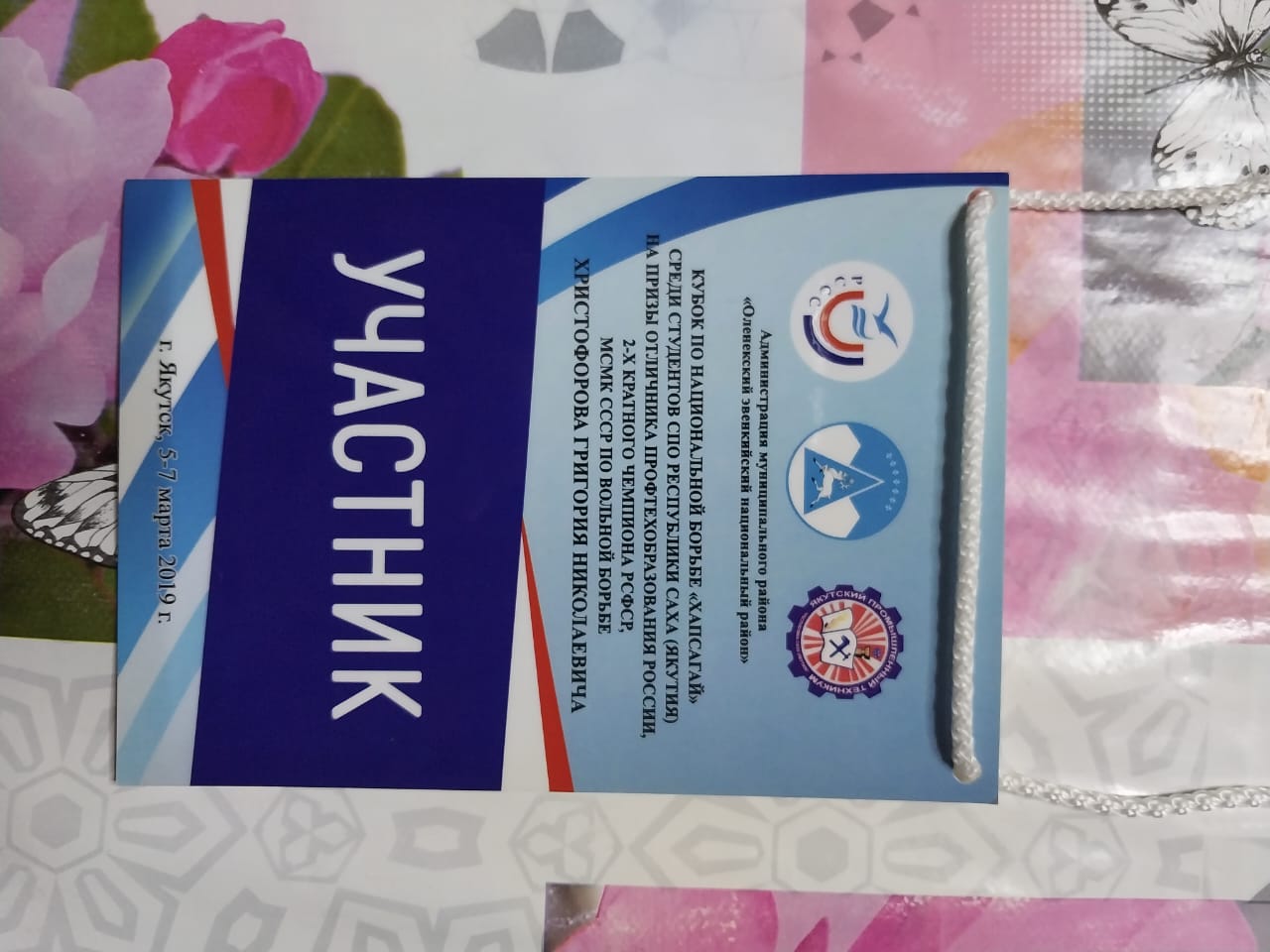 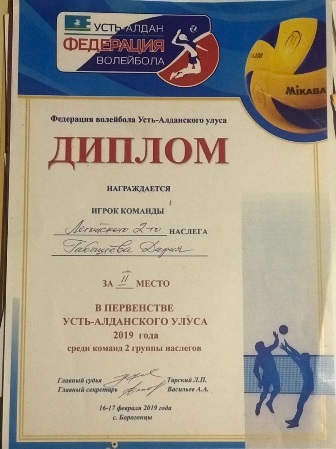 РЕЗУЛЬТАТЫ УЧАСТИЯ ОБУЧАЮЩИХСЯ В В ВЫСТАВКАХ, КОНКУРСАХ, ОЛИМПИАДАХ, КОНФЕРЕНЦИЯХ, СОРЕВНОВАНИЯХ (ПО ПРЕПОДАВАЕМЫМ ПРОФЕССИОНАЛЬНЫМ МОДУЛЯМ, МЕЖДИСЦИПЛИНАРНЫМ КУРСАМ, ДИСЦИПЛИНАМ) В МЕЖАТТЕСТАЦИОННЫЙ ПЕРИОД
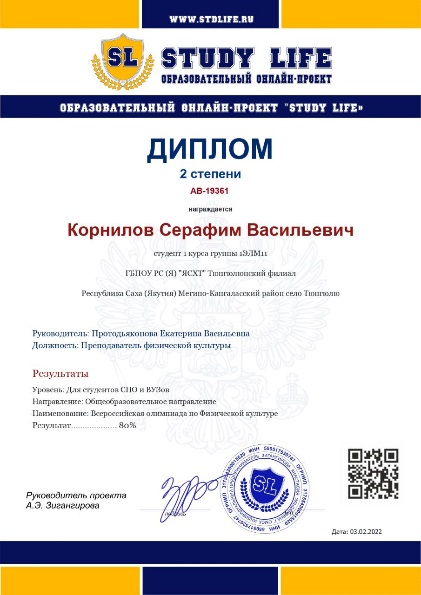 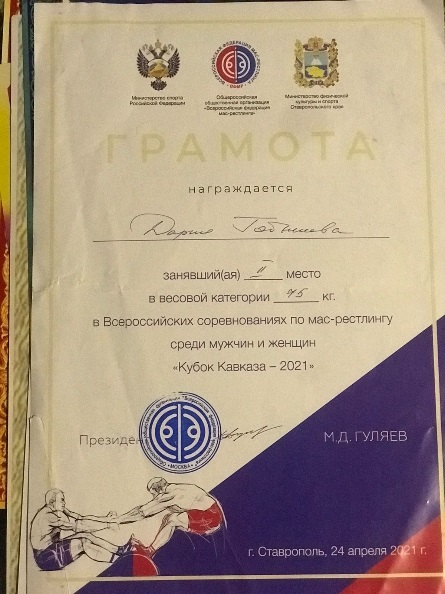 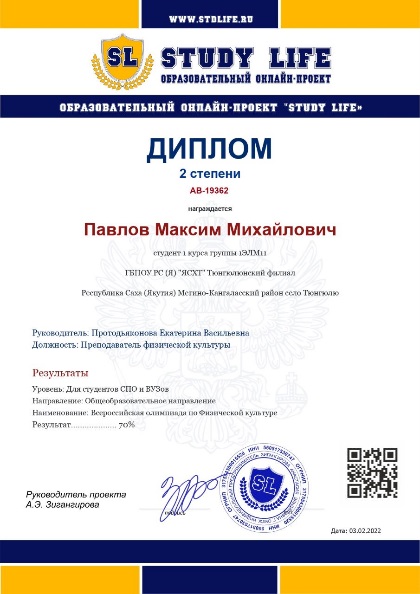 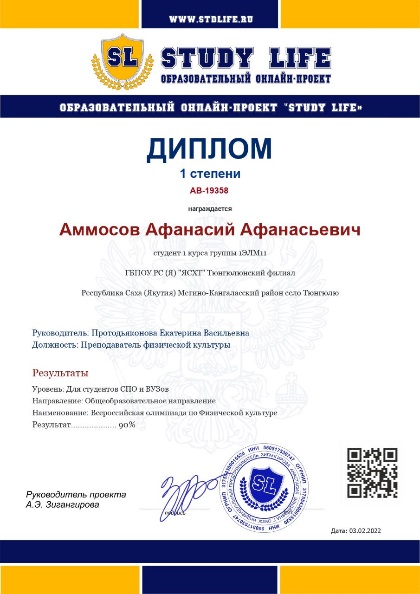 РЕЗУЛЬТАТЫ ИСПОЛЬЗОВАНИЯ НОВЫХ ОБРАЗОВАТЕЛЬНЫХ ТЕХНОЛОГИЙ В МЕЖАТТЕСТАЦИОННЫЙ ПЕРИОД
Разработка учебных планов в программе УП СПО (gosinsp спо)
Использование электронно-библиотечной системы (ЭБС) «Лань»;
Использование технологии модульного обучения, здоровьесберегающие и игровые технологии; Применение активных методов обучения;
 Информационно-коммуникационные технологии: графические редакторы Microsoft Word, Microsoft PowerPoint, Microsoft Excel, мультимедийный проектор, компьютер;
Использование технологии дистанционного обучения;
Ввод и ведение документов в системе «Сетевой город».
Использование приложения «Zoom», «Сферум», «Webinar» дистанционного обучения
ЭФФЕКТИВНОСТЬ РАБОТЫ ПО ПРОГРАММНО-МЕТОДИЧЕСКОМУ СОПРОВОЖДЕНИЮ ОБРАЗОВАТЕЛЬНОГО ПРОЦЕССА В МЕЖАТТЕСТАЦИОННЫЙ ПЕРИОД
Учебно-методический комплекс: рабочие программы
35.01.13 Тракторист-машинист сельскохозяйственного производства:
ОДБ.11 Физическая культура
Методические указания по выполнению самостоятельной работы по учебной дисциплине ОДБ.11 Физическая культура,  ФК.00 Физическая культура, 
Фонды оценочных средств по учебной дисциплине ОДБ.11 Физическая культура,  ФК.00 Физическая культура,
ЭФФЕКТИВНОСТЬ РАБОТЫ ПО ПРОГРАММНО-МЕТОДИЧЕСКОМУ СОПРОВОЖДЕНИЮ ОБРАЗОВАТЕЛЬНОГО ПРОЦЕССА В МЕЖАТТЕСТАЦИОННЫЙ ПЕРИОД
Учебно-методический комплекс: рабочие программы
19.01.12 Переработчик скота и мяса
ФК.00 Физическая культура
Методические указания по выполнению самостоятельной работы по учебной дисциплине ФК.00 Физическая культура
Фонды оценочных средств по учебной дисциплине ФК.00 Физическая культура, 
36.01.02 Мастер животноводства:
ОУД.6 Физическая культура
Методические указания по выполнению самостоятельной работы по учебной дисциплине ОУД.6 Физическая культура 
Фонды оценочных средств по учебной дисциплине ОУД.6 Физическая культура
ЭФФЕКТИВНОСТЬ РАБОТЫ ПО ПРОГРАММНО-МЕТОДИЧЕСКОМУ СОПРОВОЖДЕНИЮ ОБРАЗОВАТЕЛЬНОГО ПРОЦЕССА В МЕЖАТТЕСТАЦИОННЫЙ ПЕРИОД
Учебно-методический комплекс: 
1. рабочие программы
35.01.15 Электромонтер по ремонту и обслуживанию электрооборудования в сельскохозяйственном производстве:
ФК.00 Физическая культура
2. Методические указания по выполнению самостоятельной работы по учебной дисциплине ФК.00 Физическая культура,  
3. Фонды оценочных средств по учебной дисциплине ФК.00 Физическая культура.
 4. участие в разработке Примерных основных образовательных программ Профессионалитета (ПООП-П) по актуализированным ФГОС СПО  по профессиям:  35.01.15 Мастер по ремонту и обслуживанию электрооборудования в сельском хозяйстве и 35.01.27 Мастер сельскохозяйственного производства, 2022 г.
5. Цифровые образовательные контента по обучаемой дисциплине
ОБОБЩЕНИЕ И РАСПРОСТРАНЕНИЕ В ПЕДАГОГИЧЕСКИХ КОЛЛЕКТИВАХ, ОПЫТА ПРАКТИЧЕСКИХ РЕЗУЛЬТАТОВ СВОЕЙ ПРОФЕССИОНАЛЬНОЙ ДЕЯТЕЛЬНОСТИ В МЕЖАТТЕСТАЦИОННЫЙ ПЕРИОД
на образовательном уровне
на муниципальном уровне
на региональном уровне
ОБОБЩЕНИЕ И РАСПРОСТРАНЕНИЕ В ПЕДАГОГИЧЕСКИХ КОЛЛЕКТИВАХ, ОПЫТА ПРАКТИЧЕСКИХ РЕЗУЛЬТАТОВ СВОЕЙ ПРОФЕССИОНАЛЬНОЙ ДЕЯТЕЛЬНОСТИ В МЕЖАТТЕСТАЦИОННЫЙ ПЕРИОД
на региональном уровне
ОБОБЩЕНИЕ И РАСПРОСТРАНЕНИЕ В ПЕДАГОГИЧЕСКИХ КОЛЛЕКТИВАХ, ОПЫТА ПРАКТИЧЕСКИХ РЕЗУЛЬТАТОВ СВОЕЙ ПРОФЕССИОНАЛЬНОЙ ДЕЯТЕЛЬНОСТИ В МЕЖАТТЕСТАЦИОННЫЙ ПЕРИОД
на федеральном уровне
ОБОБЩЕНИЕ И РАСПРОСТРАНЕНИЕ В ПЕДАГОГИЧЕСКИХ КОЛЛЕКТИВАХ, ОПЫТА ПРАКТИЧЕСКИХ РЕЗУЛЬТАТОВ СВОЕЙ ПРОФЕССИОНАЛЬНОЙ ДЕЯТЕЛЬНОСТИ В МЕЖАТТЕСТАЦИОННЫЙ ПЕРИОД
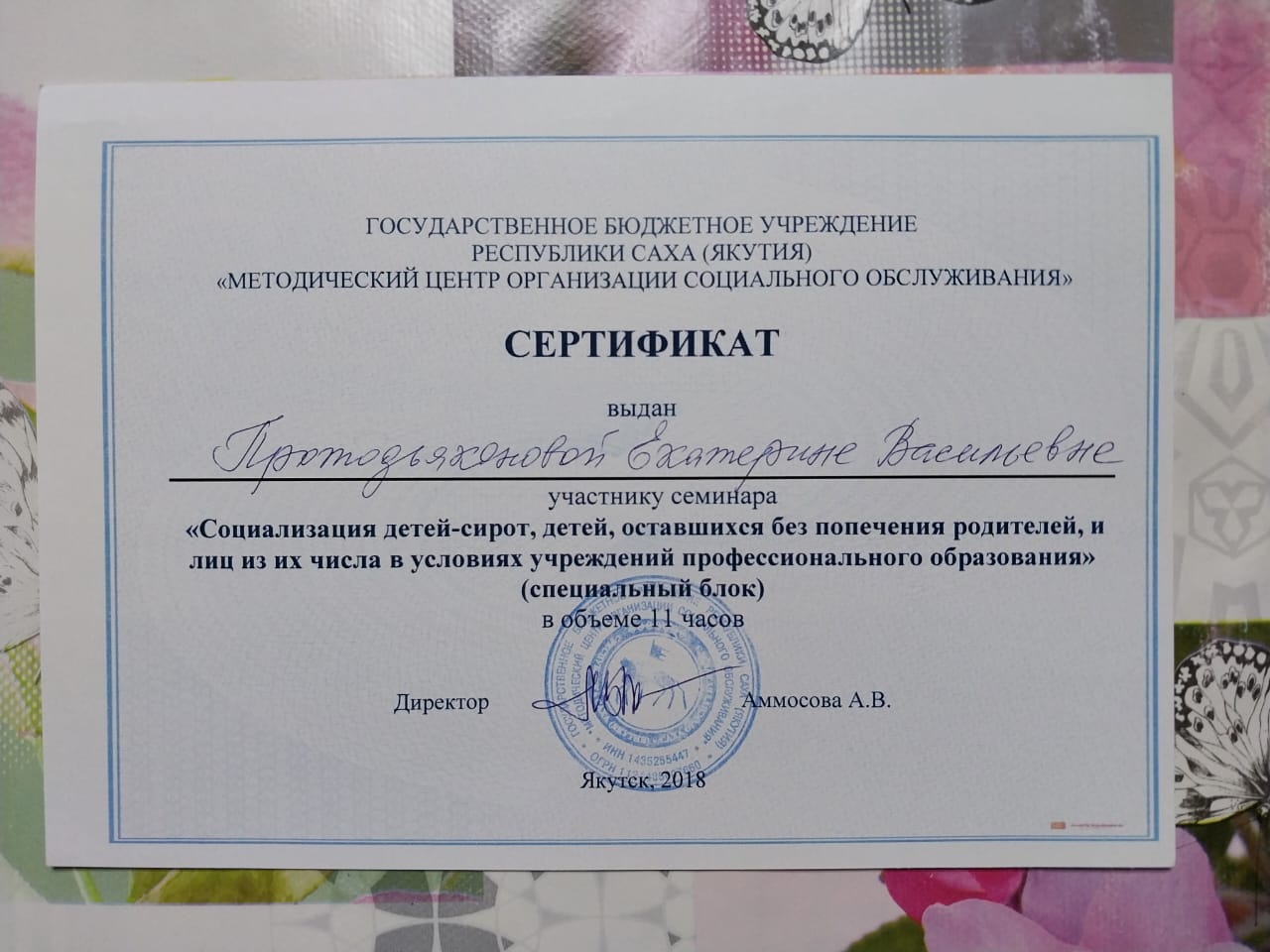 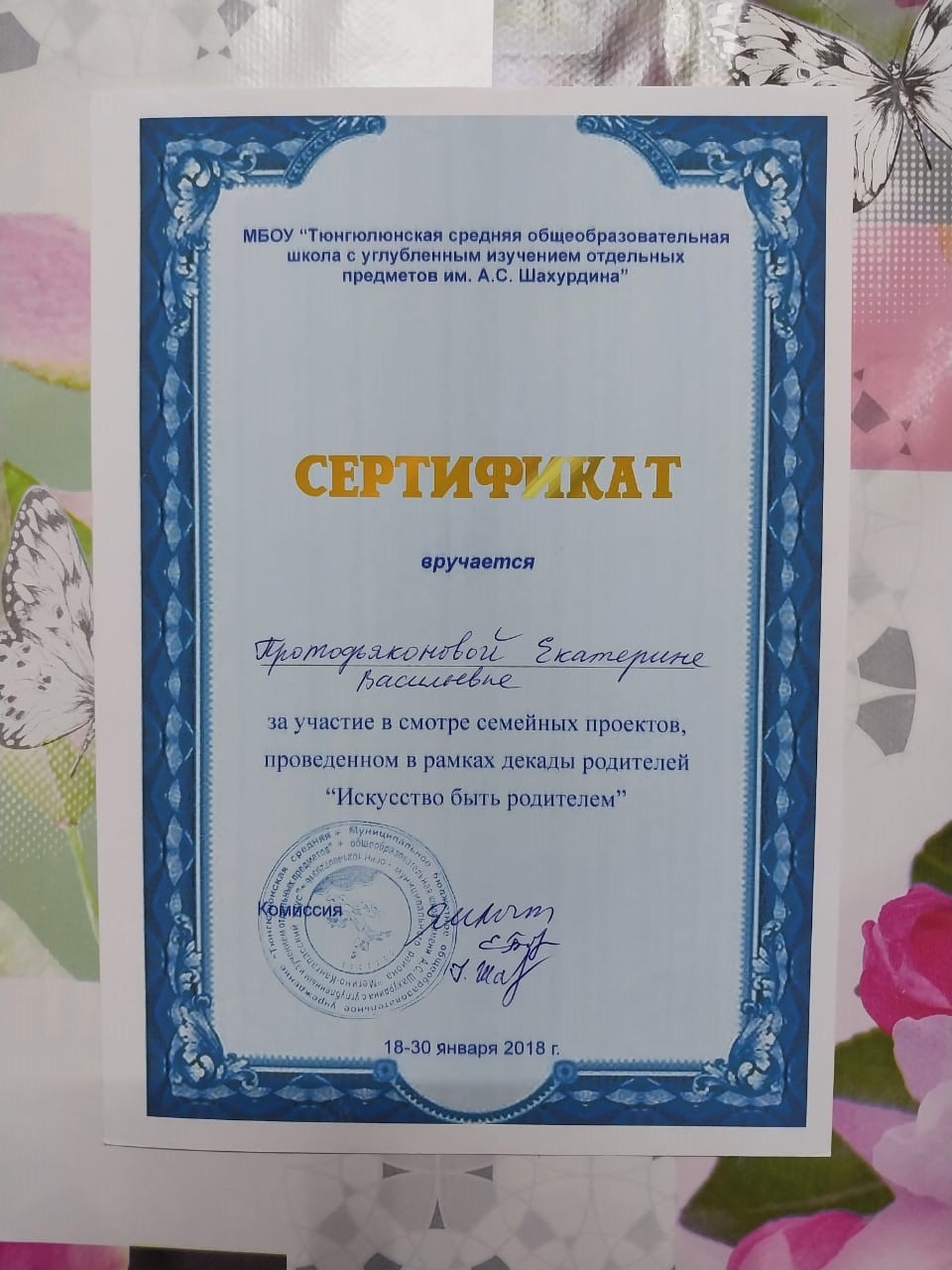 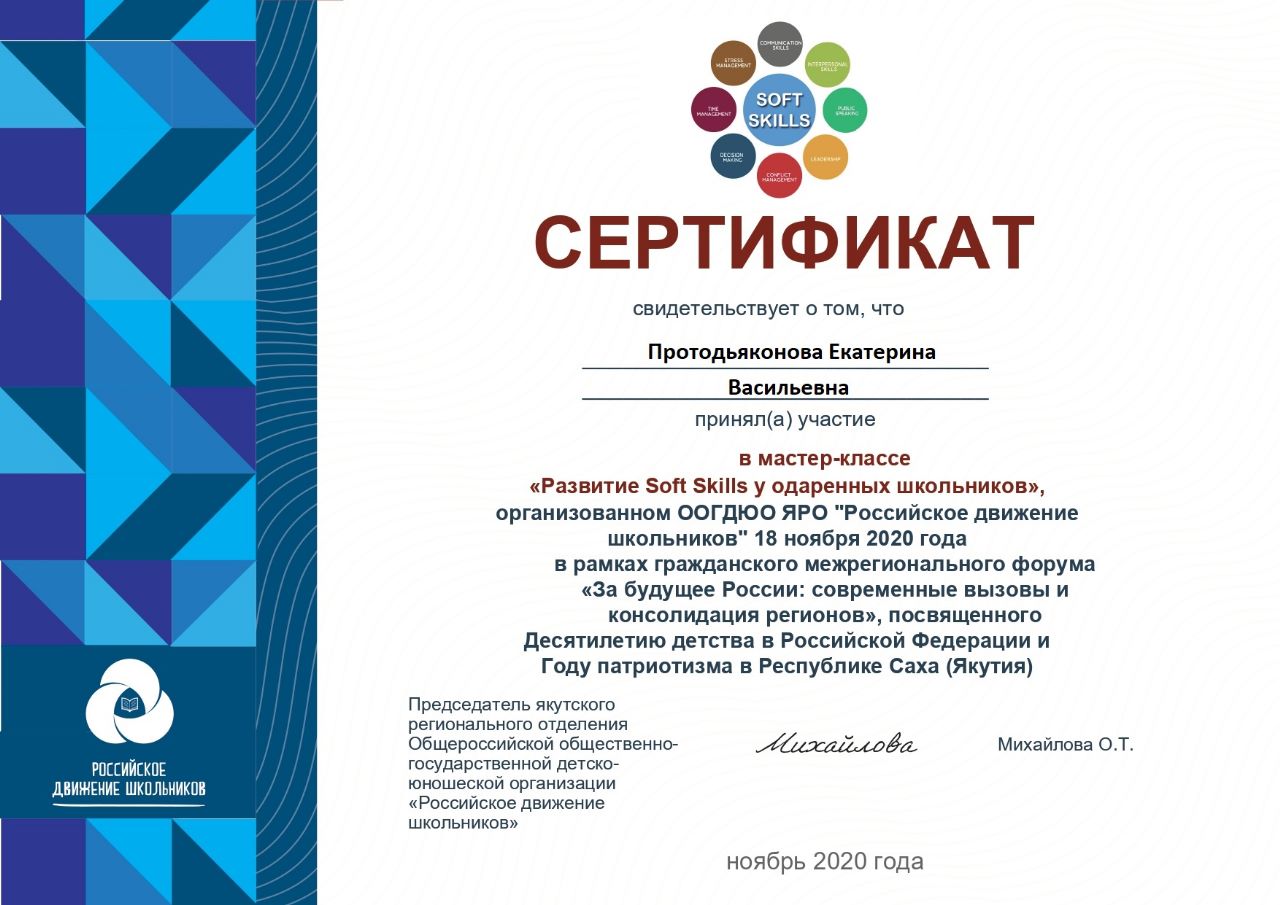 ОБОБЩЕНИЕ И РАСПРОСТРАНЕНИЕ В ПЕДАГОГИЧЕСКИХ КОЛЛЕКТИВАХ, ОПЫТА ПРАКТИЧЕСКИХ РЕЗУЛЬТАТОВ СВОЕЙ ПРОФЕССИОНАЛЬНОЙ ДЕЯТЕЛЬНОСТИ В МЕЖАТТЕСТАЦИОННЫЙ ПЕРИОД
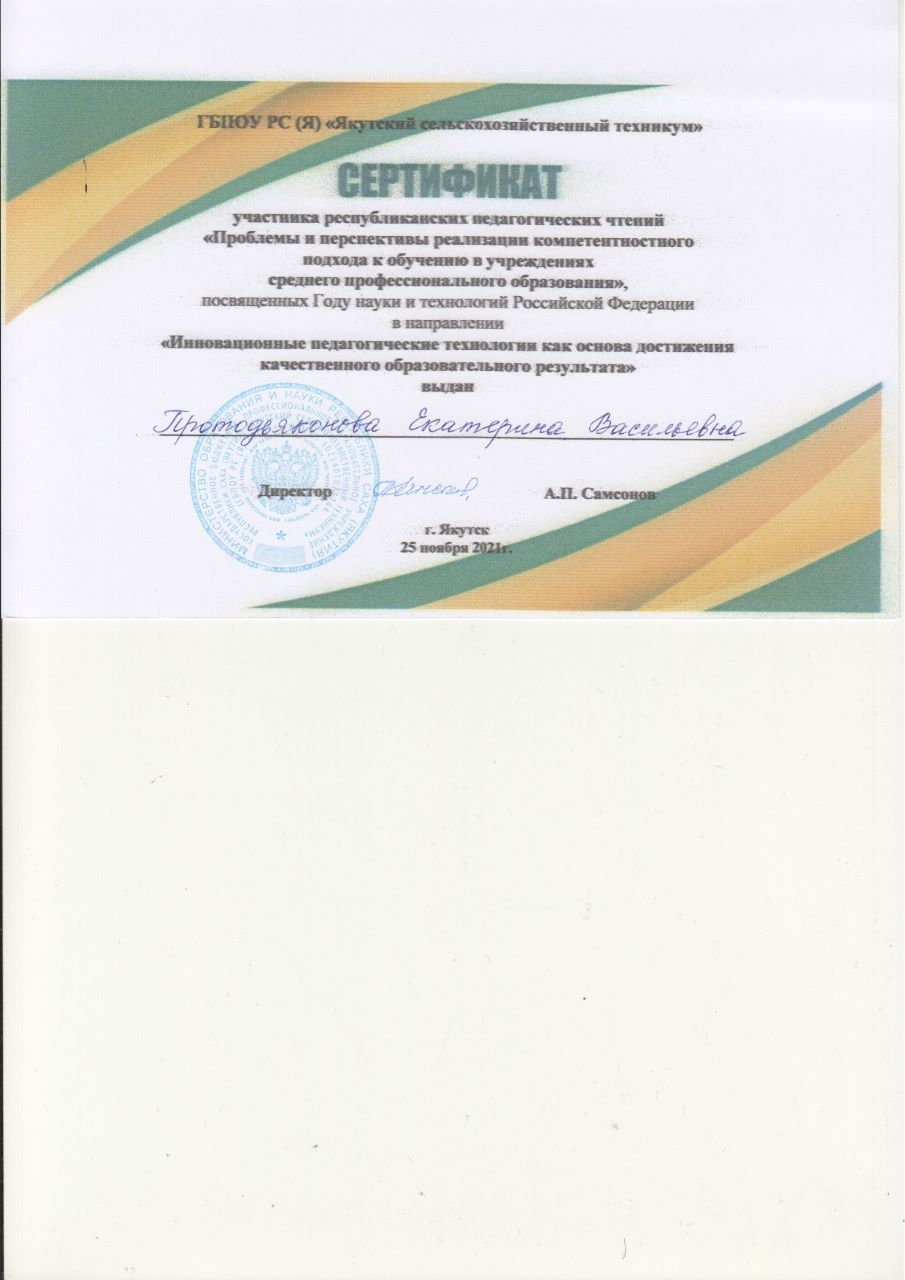 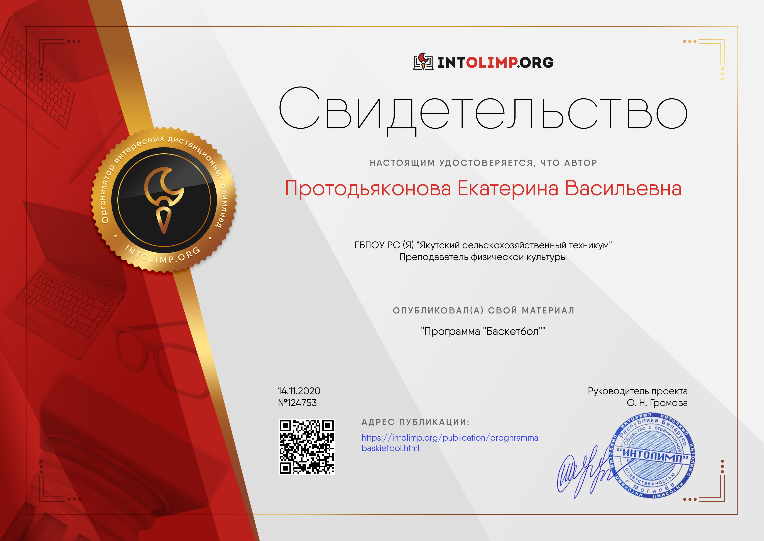 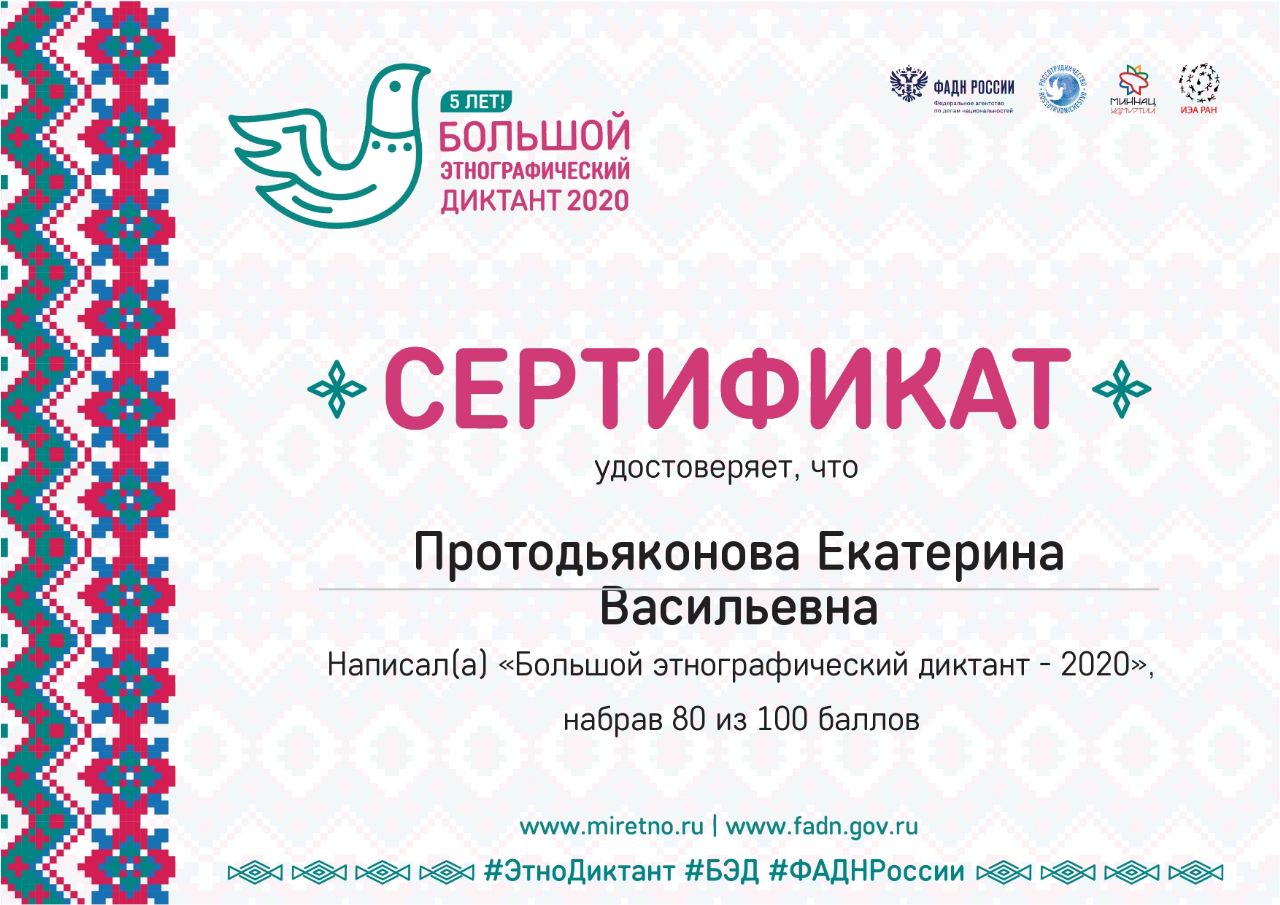 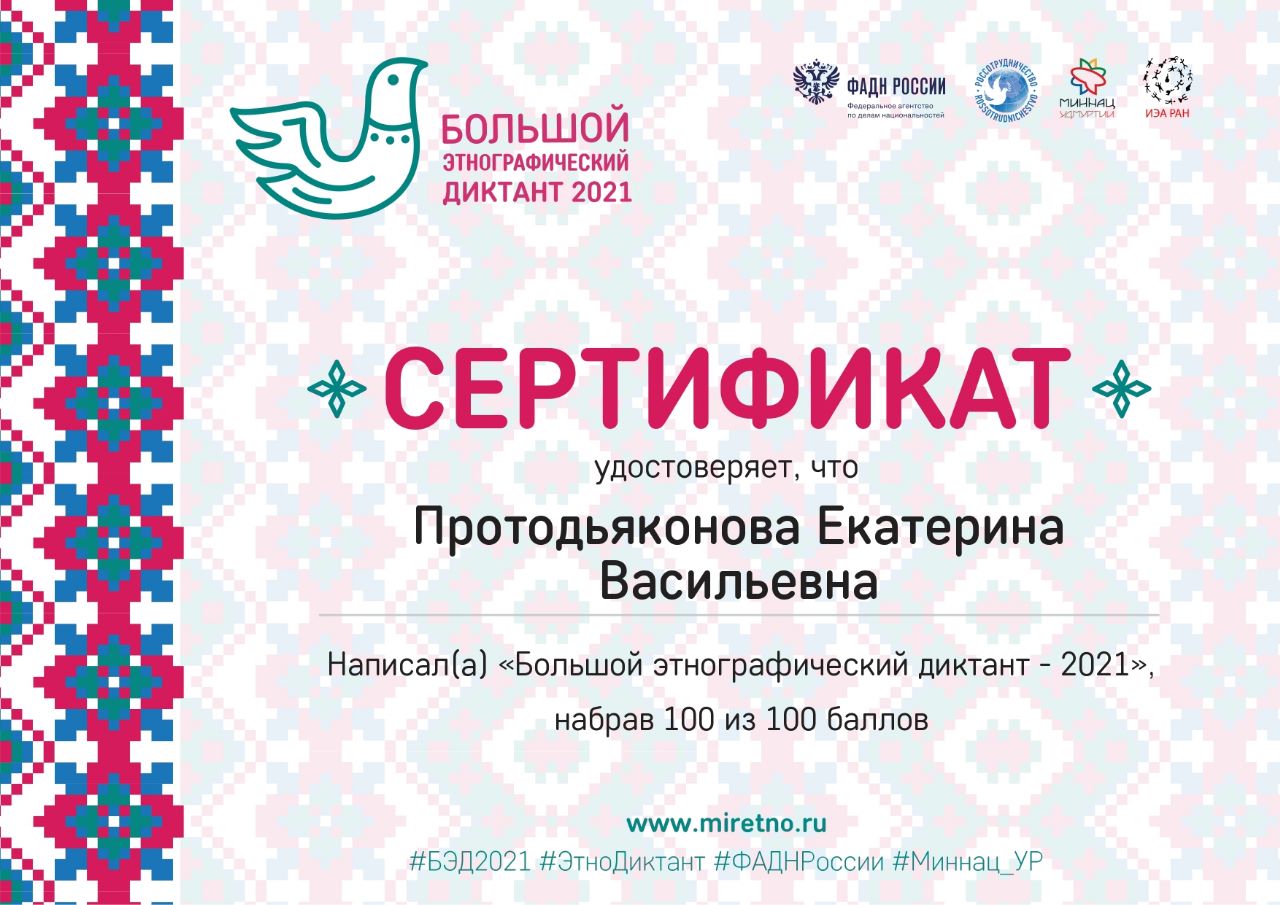 ОБОБЩЕНИЕ И РАСПРОСТРАНЕНИЕ В ПЕДАГОГИЧЕСКИХ КОЛЛЕКТИВАХ, ОПЫТА ПРАКТИЧЕСКИХ РЕЗУЛЬТАТОВ СВОЕЙ ПРОФЕССИОНАЛЬНОЙ ДЕЯТЕЛЬНОСТИ В МЕЖАТТЕСТАЦИОННЫЙ ПЕРИОД
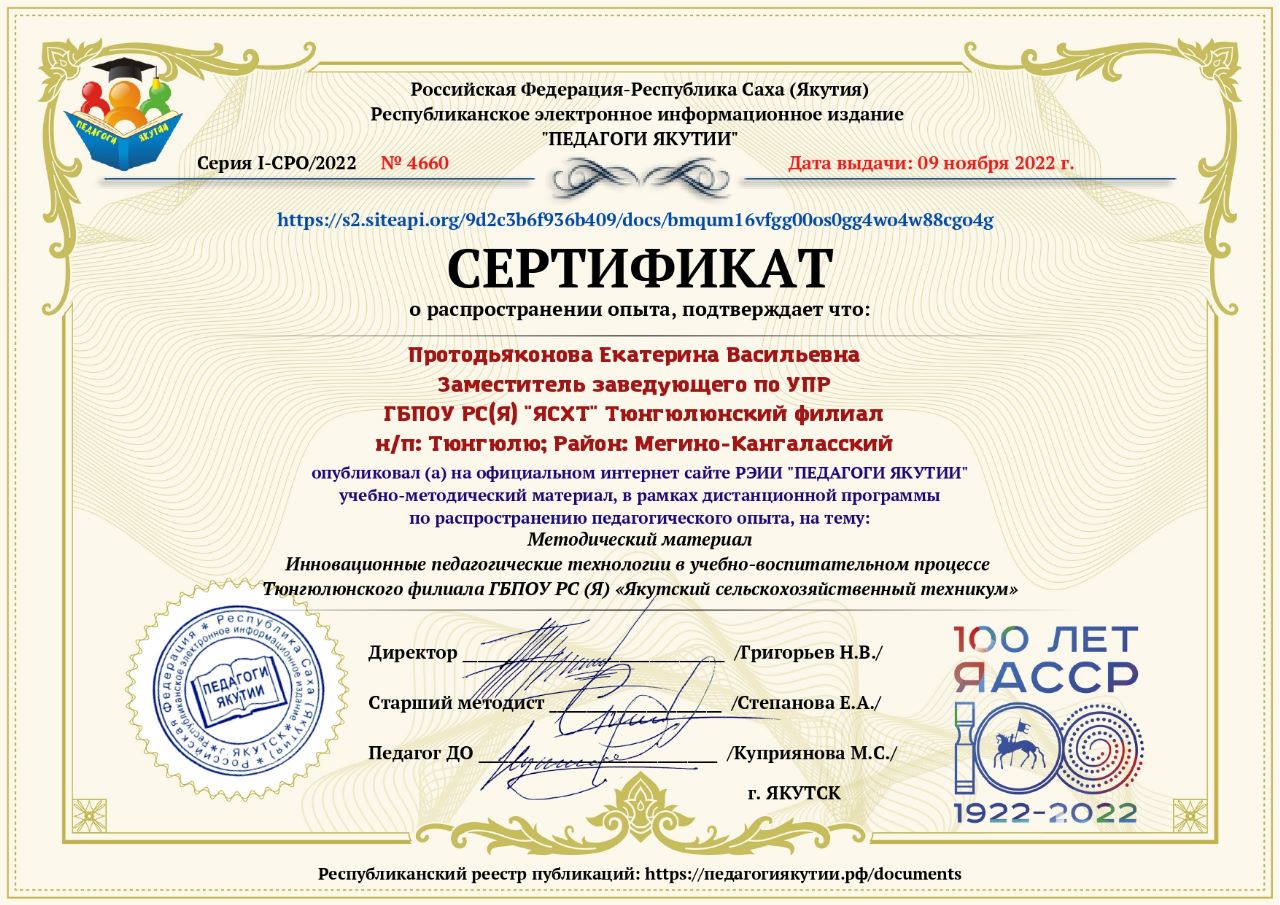 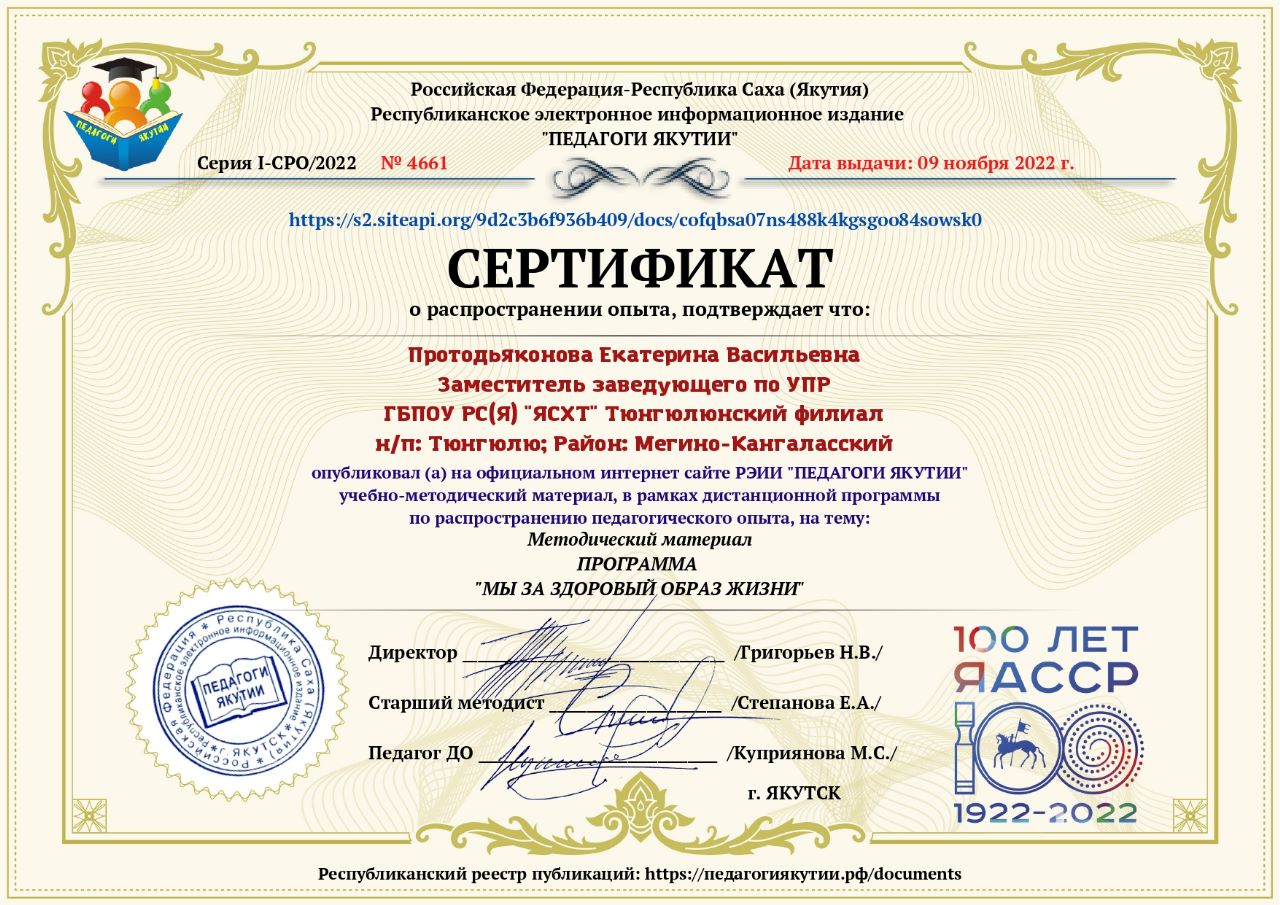 ОБОБЩЕНИЕ И РАСПРОСТРАНЕНИЕ В ПЕДАГОГИЧЕСКИХ КОЛЛЕКТИВАХ, ОПЫТА ПРАКТИЧЕСКИХ РЕЗУЛЬТАТОВ СВОЕЙ ПРОФЕССИОНАЛЬНОЙ ДЕЯТЕЛЬНОСТИ В МЕЖАТТЕСТАЦИОННЫЙ ПЕРИОД
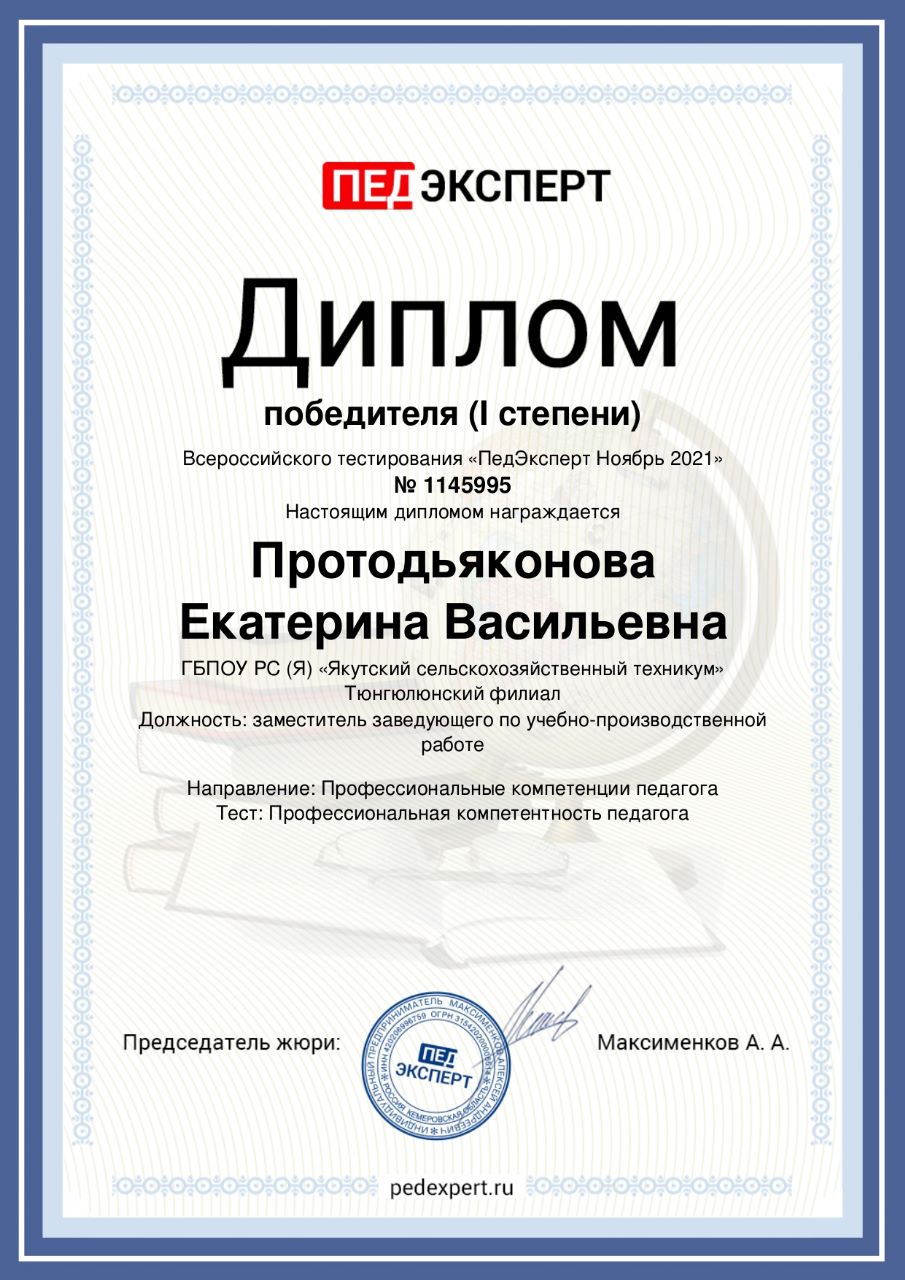 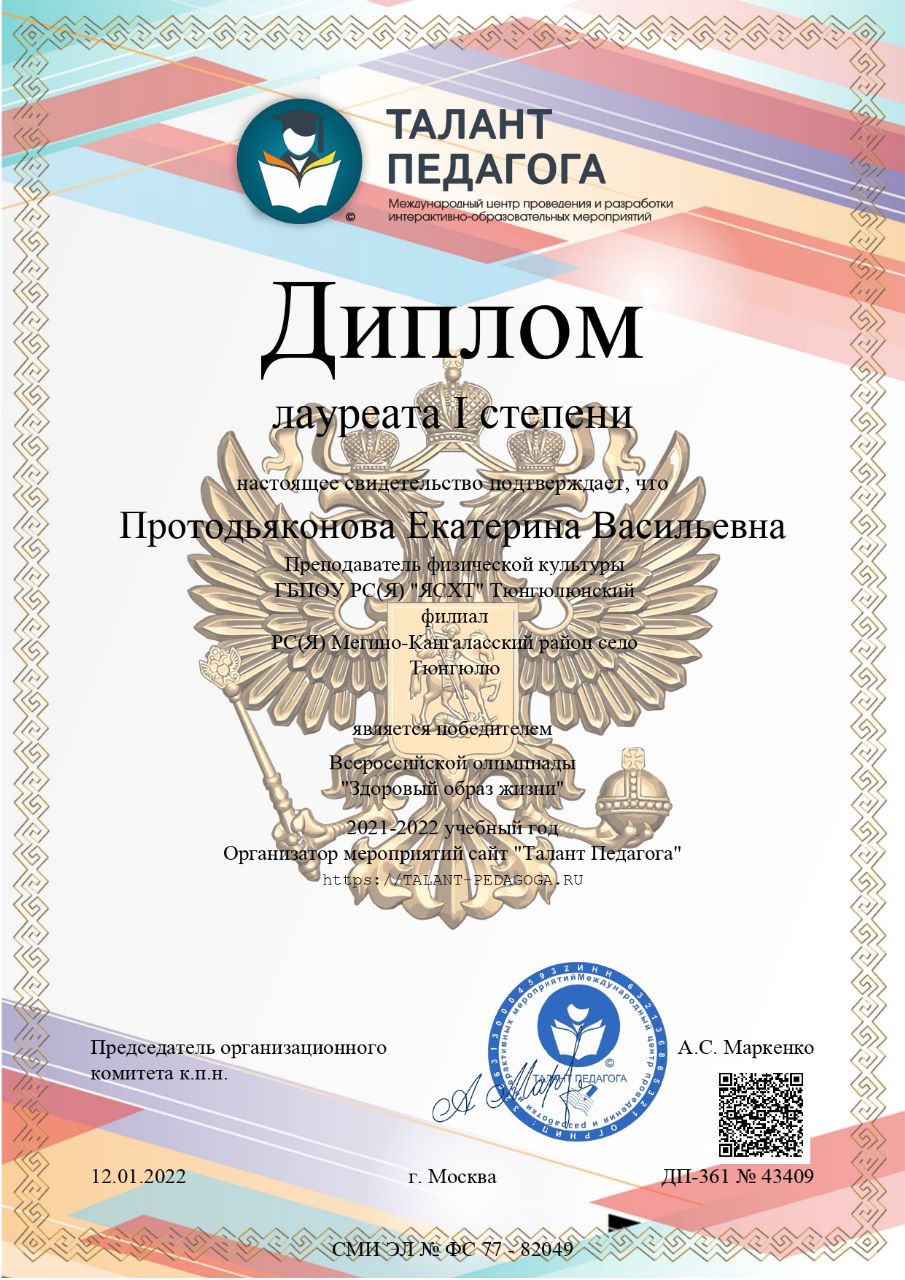 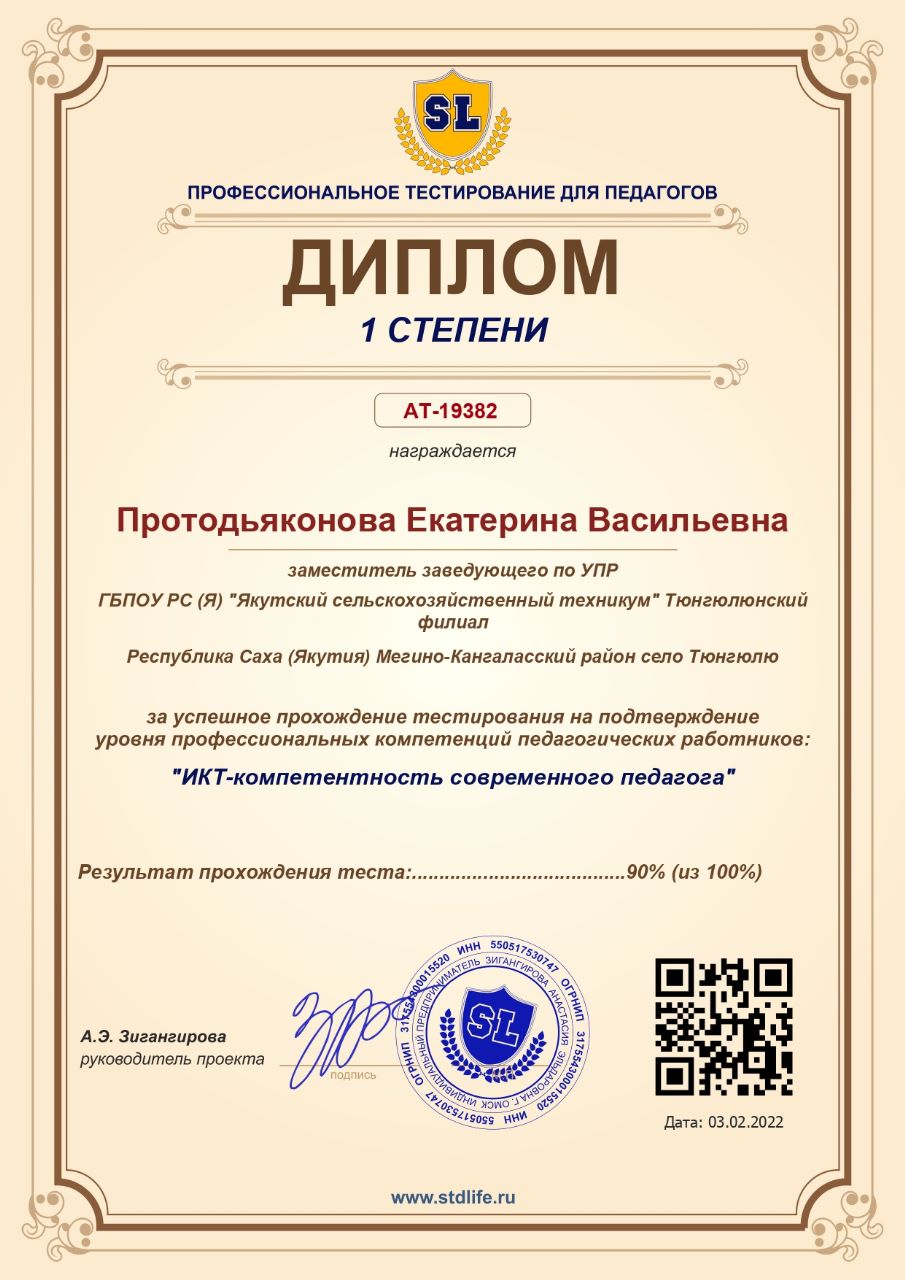 ОБОБЩЕНИЕ И РАСПРОСТРАНЕНИЕ В ПЕДАГОГИЧЕСКИХ КОЛЛЕКТИВАХ, ОПЫТА ПРАКТИЧЕСКИХ РЕЗУЛЬТАТОВ СВОЕЙ ПРОФЕССИОНАЛЬНОЙ ДЕЯТЕЛЬНОСТИ В МЕЖАТТЕСТАЦИОННЫЙ ПЕРИОД
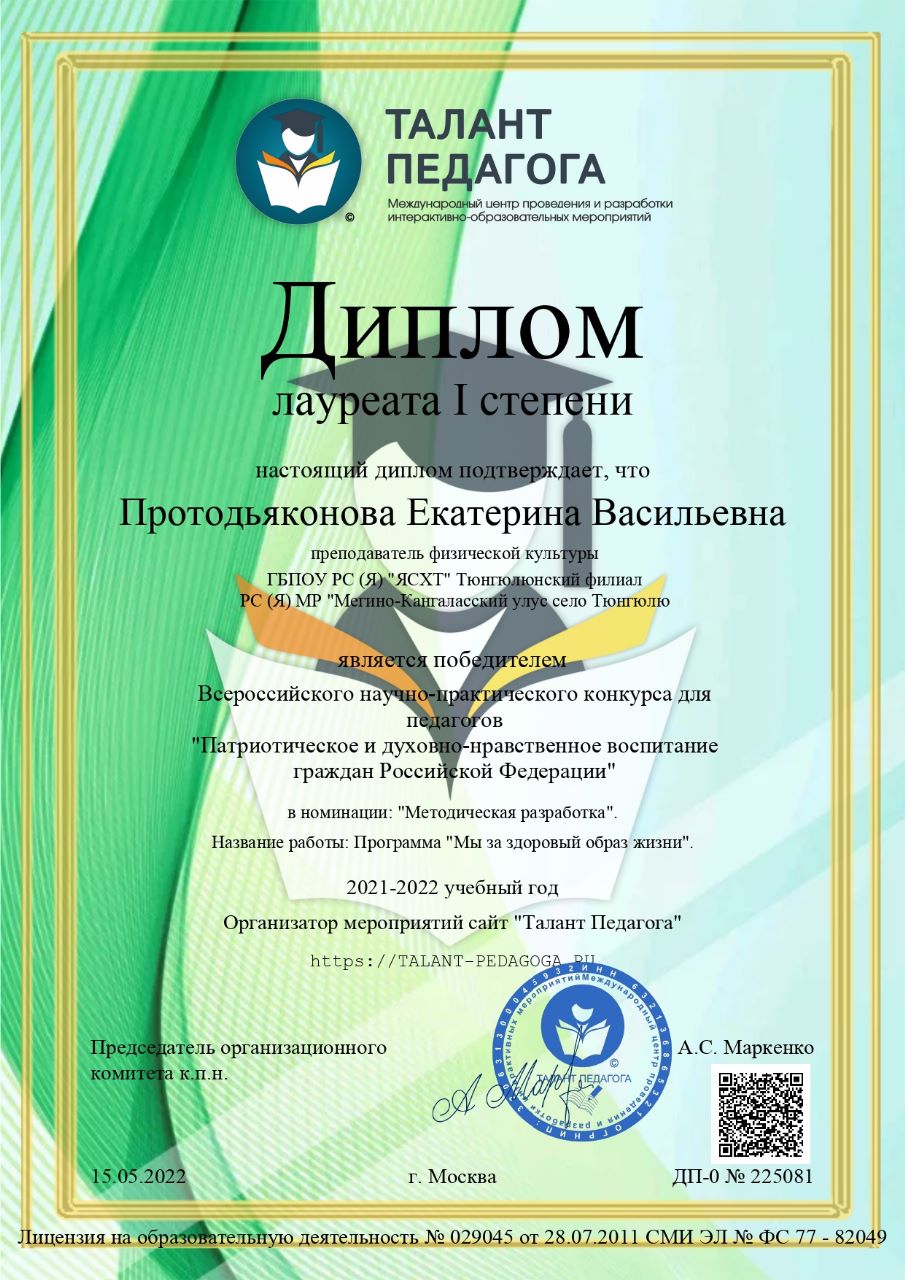 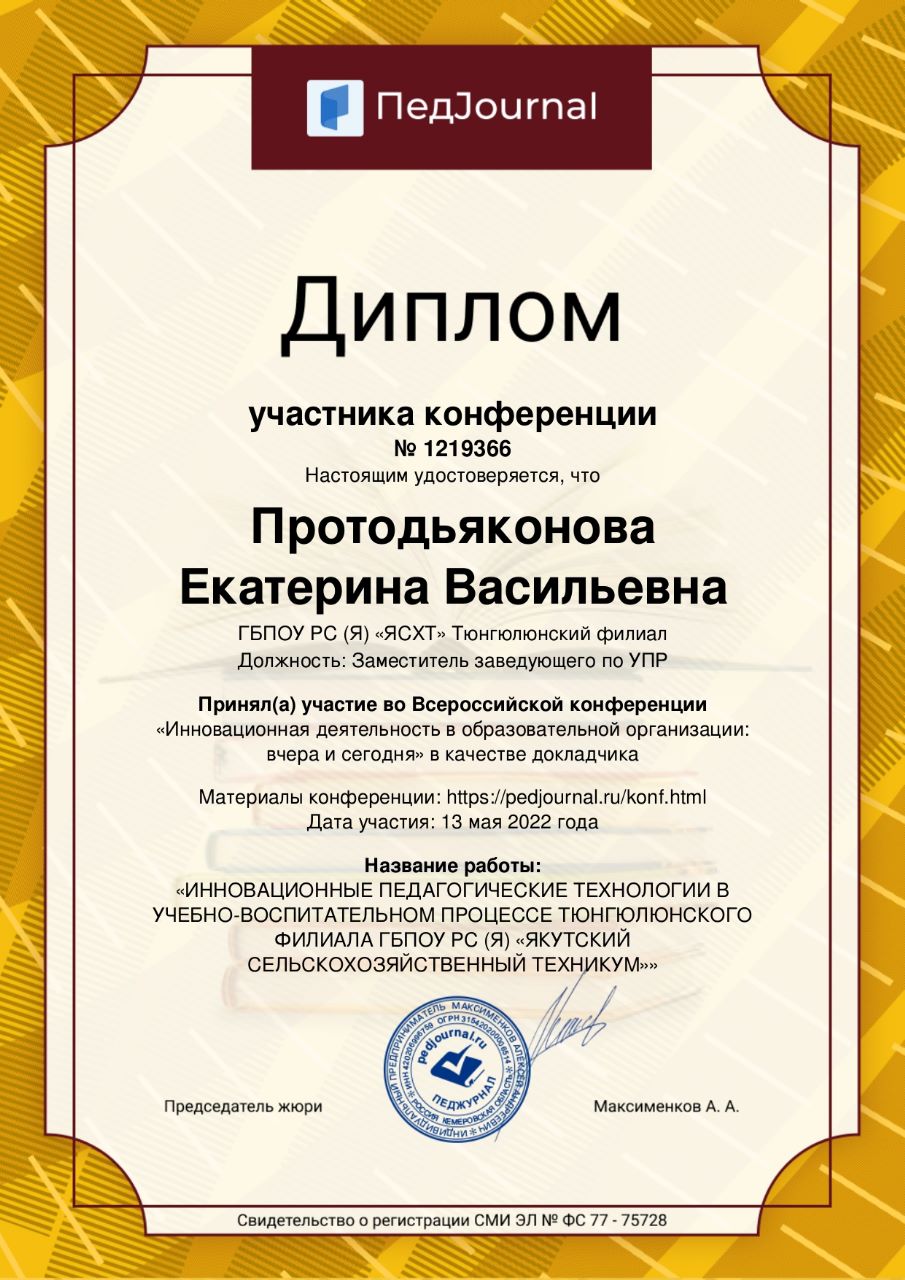 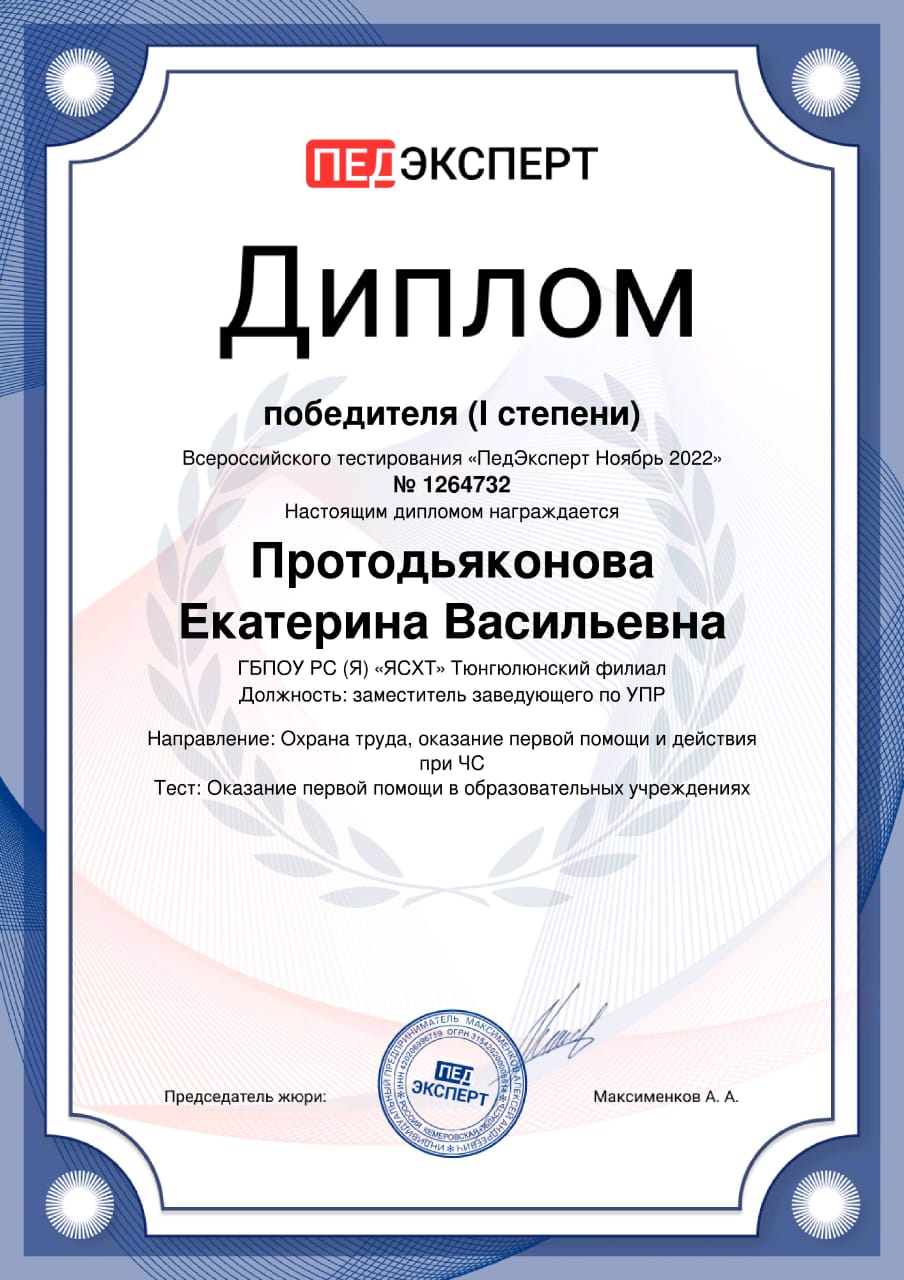 Проведение открытых уроков и мероприятий
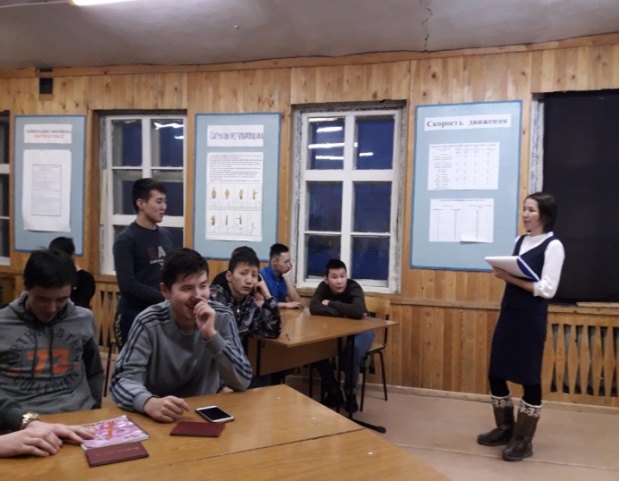 Наличие публикаций, включая интернет-публикации
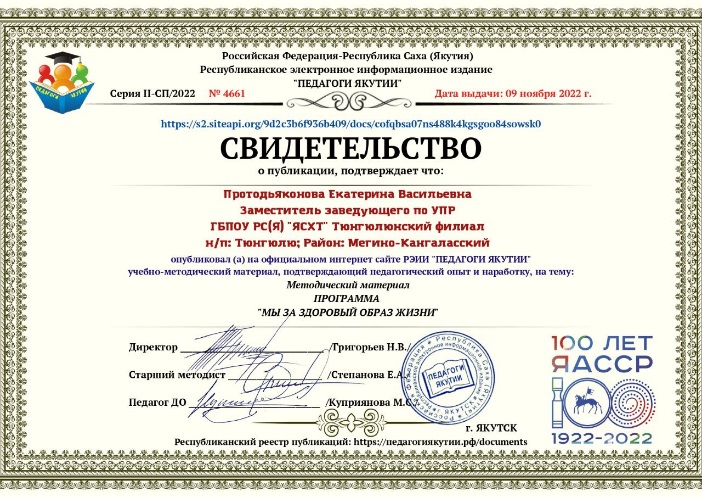 ООО "ИНТОЛИМП" методическая разработка «Программа Баскетбол» Свидетельство о публикации 14.11.2020г
Российская Федерация-Республика Саха (Якутия) Республиканское электронное информационное издание «ПЕДАГОГИ ЯКУТИИ» учебно-методический материал, в рамках дистанционной программы по распространению педагогического опыта  на тему: методический материал Инновационные педагогические технологии в учебно-воспитательном процессе Тюнгюлюнского филиала ГБПОУ РС (Я) «Якутский сельскохозяйственный техникум». Свидетельство о публикации, 09.11.2022г
Российская Федерация-Республика Саха (Якутия) Республиканское электронное информационное издание «ПЕДАГОГИ ЯКУТИИ» учебно-методический материал, в рамках дистанционной программы по распространению педагогического опыта  на тему: методический материал: ПРОГРАММА «МЫ ЗА ЗДОРОВЫЙ ОБРАЗ ЖИЗНИ». Свидетельство о публикации 09.11.2022г
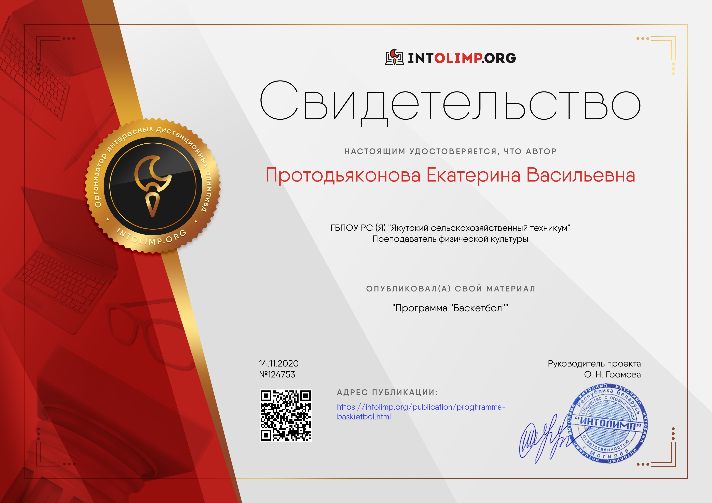 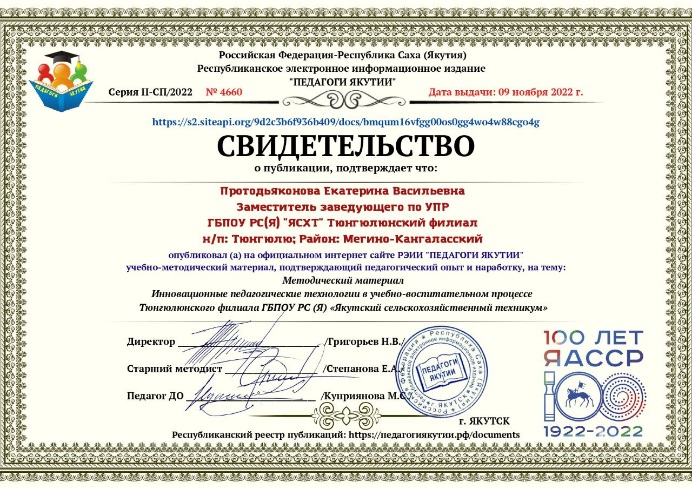 Наличие авторских программ, методических пособий
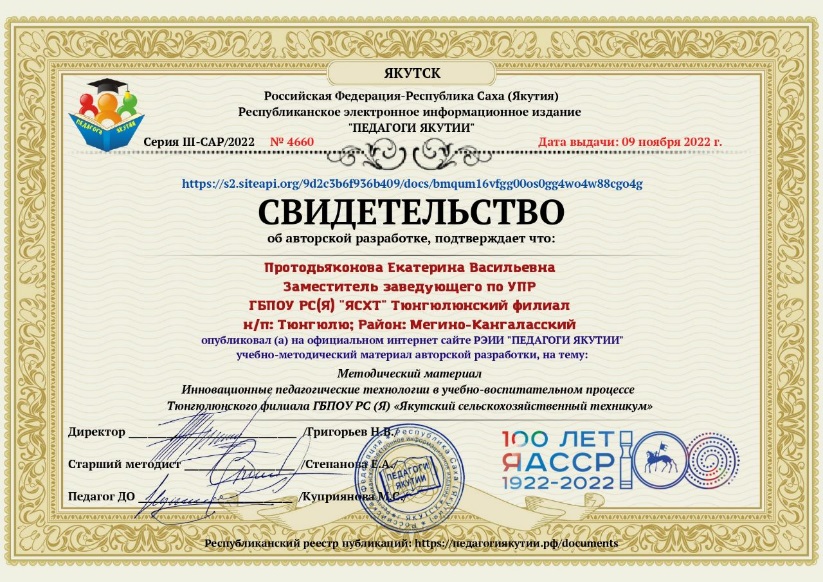 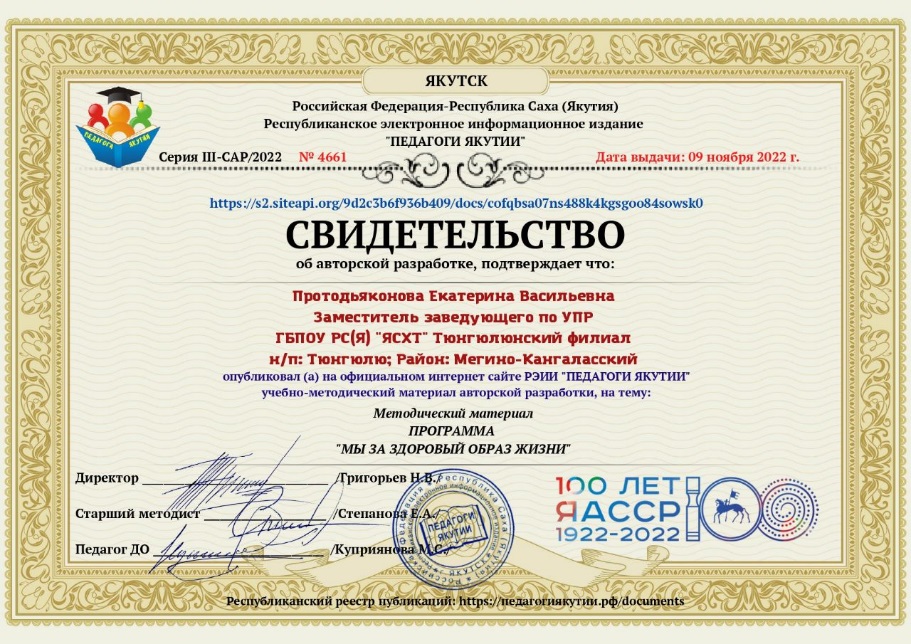 Результаты участия и продуктивность методической деятельности преподавателя
на уровне образовательной организации:
Организатор и член экспертной комиссии I (подготовительного) этапа научно-практической конференции молодых исследователей «Шаг в будущую профессию» ГБПОУ РС(Я) «ЯСХТ» филиал Тюнгюлюнский с 2017 года;
Член экспертной комиссии по паспортизации учебных кабинетов, лабораторий, мастерских Тюнгюлюнского филиала ГБПОУ РС(Я) «ЯСХТ» с 2017г.;
Член ГАК Тюнгюлюнского филиала ГБПОУ РС(Я) «ЯСХТ» с 2017г.;
Председатель методической комиссии общеобразовательного цикла за 2017-2018 уч. г.;
Член экспертной комиссии «Педагог года 2022» (конкурс среди молодых педагогов) ГБПОУ РС(Я) «ЯСХТ» филиал Тюнгюлюнский 18 февраля 2022г;
на республиканском уровне:
Главный секретарь республиканского турнира по настольному теннису на призы Баишева Никифора Александровича,  23.03. 2019г.;
Разработка и реализация ПООП-П  Профессионалитет  по профессии 35.01.15 Мастер по ремонту и обслуживанию электрооборудования в сельском хозяйстве и 35.01.27 Мастер сельскохозяйственного производства, 2022г
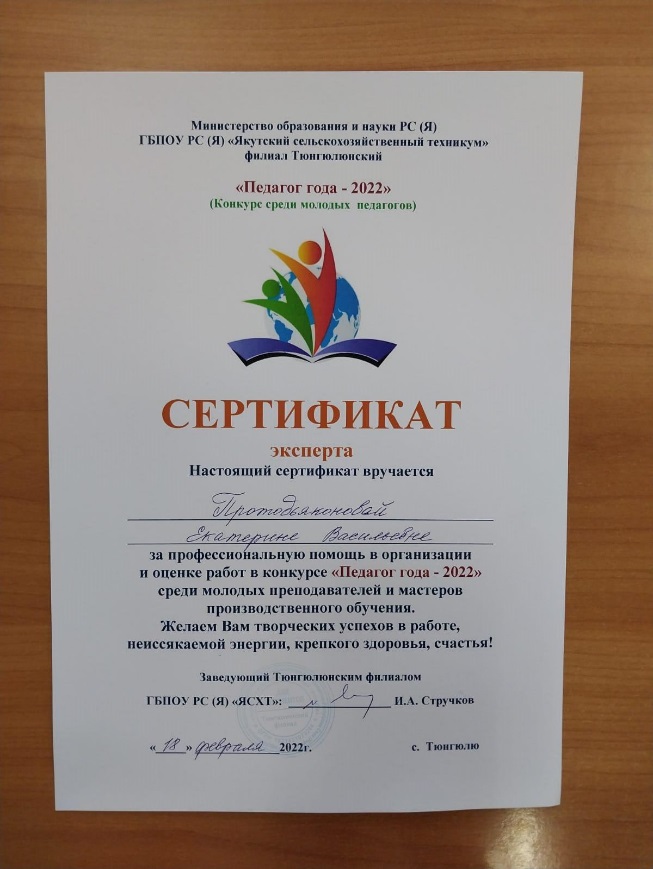 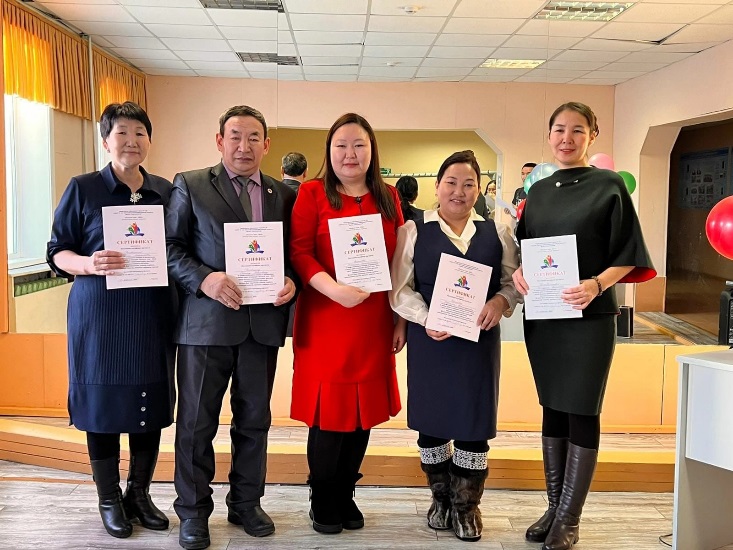 РЕЗУЛЬТАТЫ ЛИЧНОГО УЧАСТИЯ В КОНКУРСАХ (ВЫСТАВКАХ) ПРОФЕССИОНАЛЬНОГО МАСТЕРСТВА В МЕЖАТТЕСТАЦИОННЫЙ ПЕРИОД
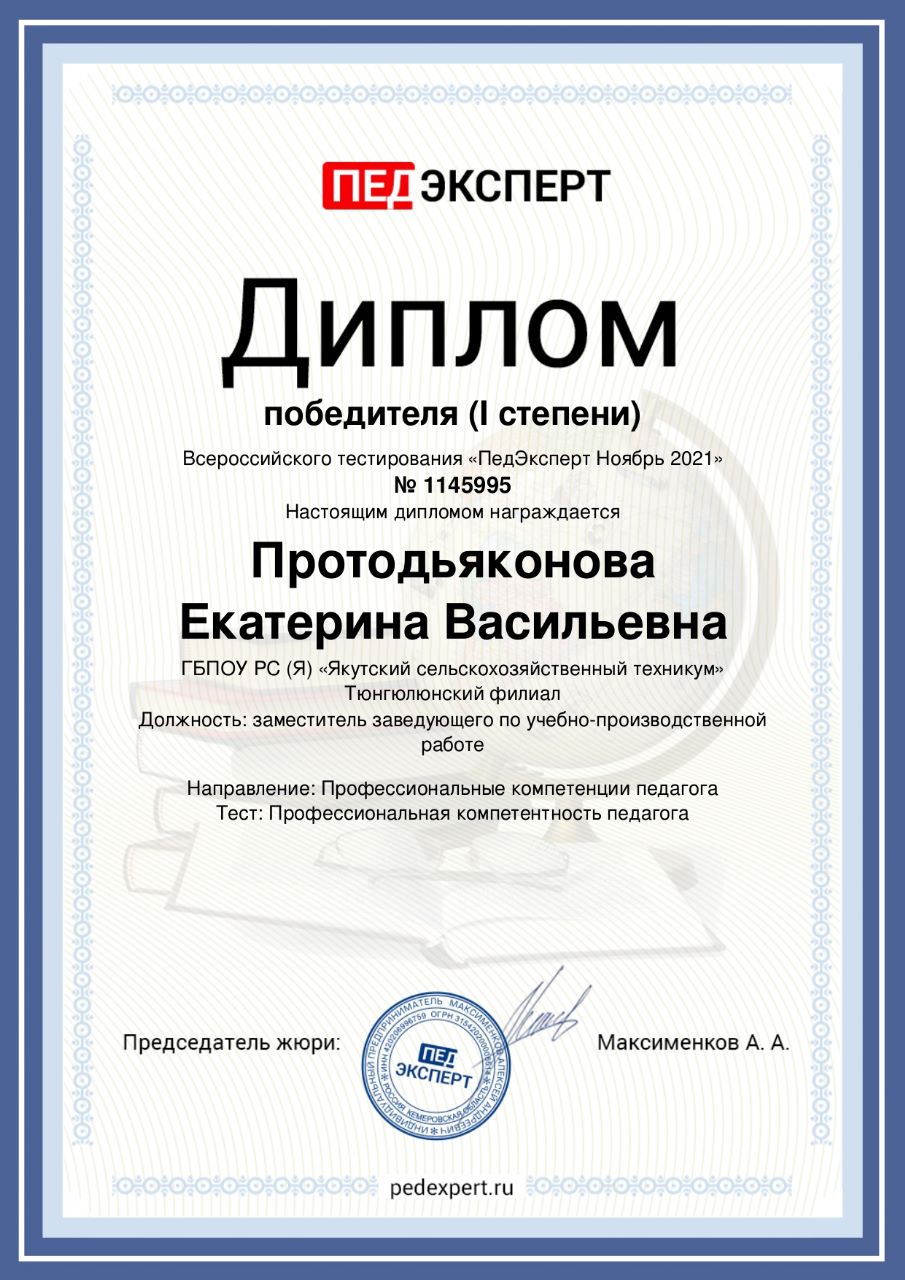 Всероссийское тестирование «ПедЭксперт ноябрь 2021» направление профессиональные компетенции педагога
РЕЗУЛЬТАТЫ ЛИЧНОГО УЧАСТИЯ В КОНКУРСАХ (ВЫСТАВКАХ) ПРОФЕССИОНАЛЬНОГО МАСТЕРСТВА В МЕЖАТТЕСТАЦИОННЫЙ ПЕРИОД
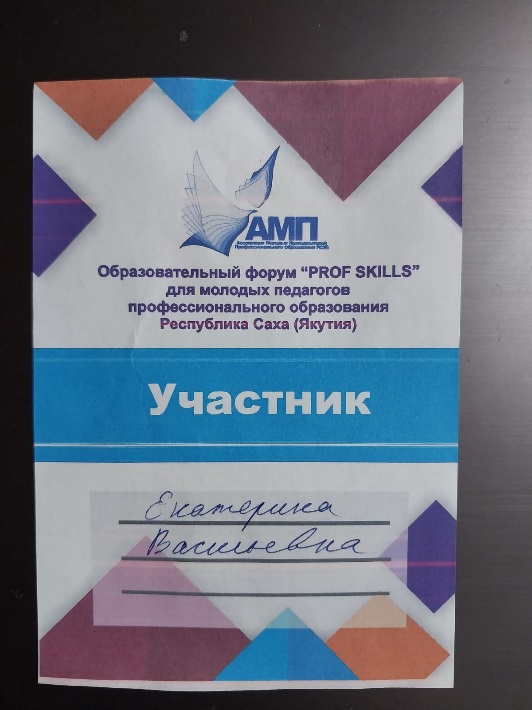 Участник образовательного форум «PROF SKILS» молодых педагогов профессиональных образовательных организаций РС (Я) с 16-17 апреля 2021год, г. Алдан
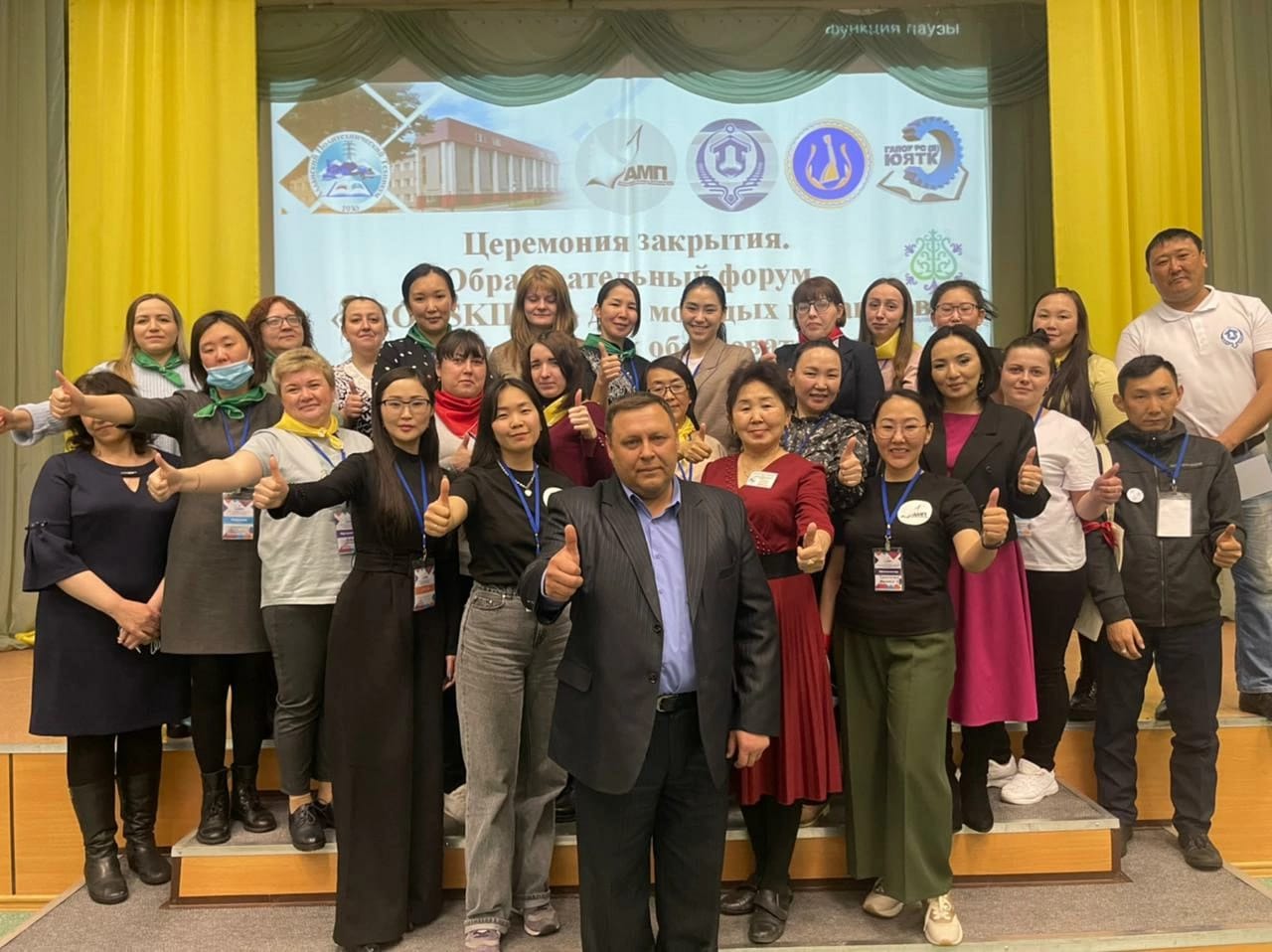 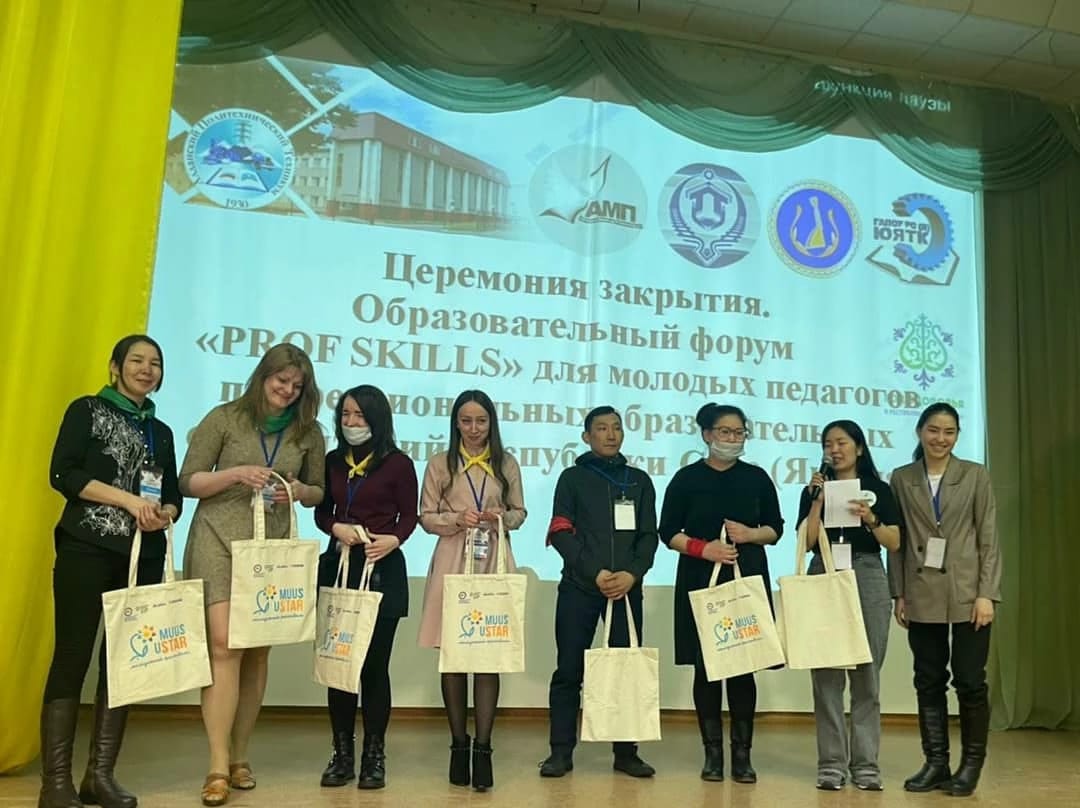 РЕЗУЛЬТАТЫ ЛИЧНОГО УЧАСТИЯ В КОНКУРСАХ (ВЫСТАВКАХ) ПРОФЕССИОНАЛЬНОГО МАСТЕРСТВА В МЕЖАТТЕСТАЦИОННЫЙ ПЕРИОД
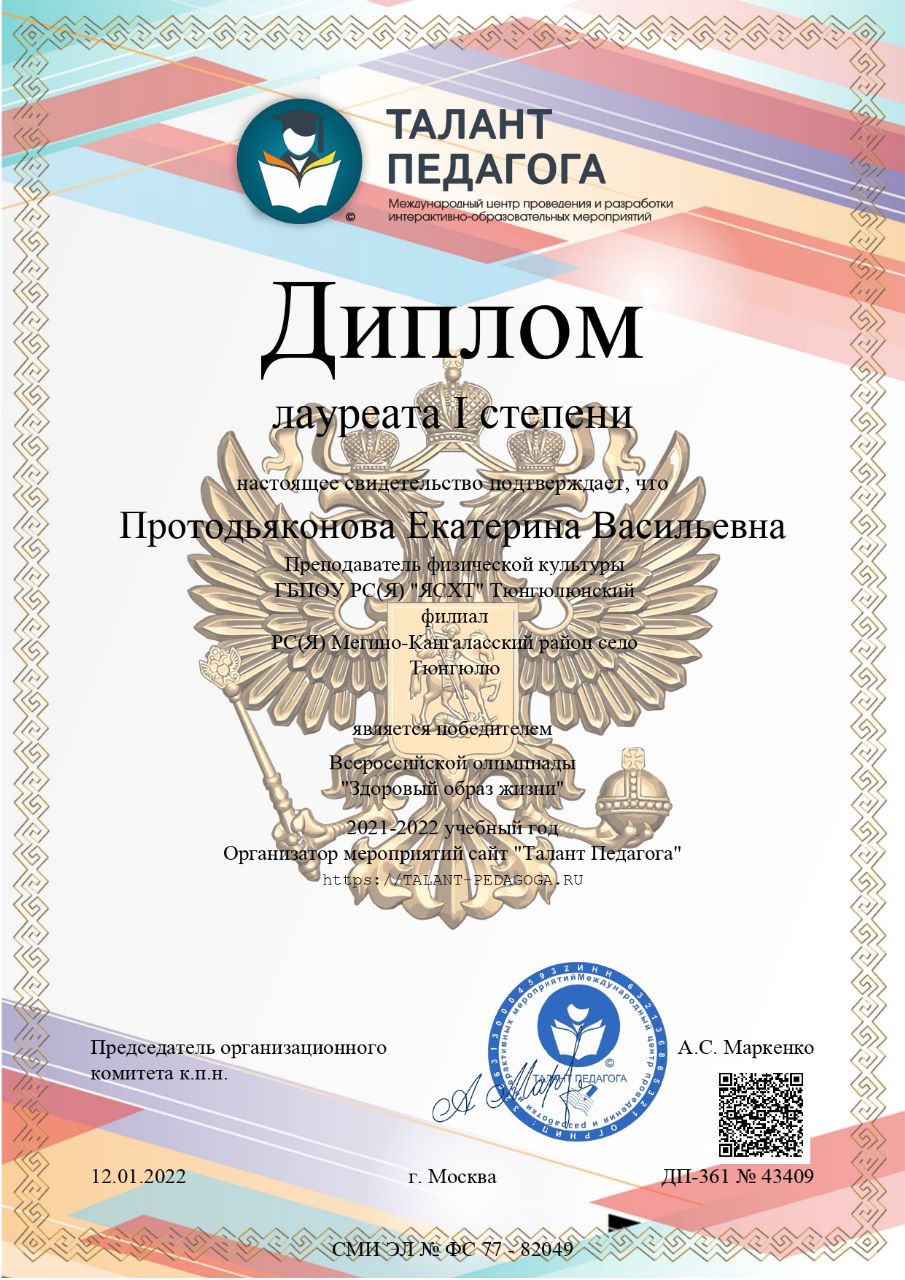 Победитель Всероссийской олимпиады «Здоровый образ жизни. Международного центра проведения и разработки интерактивно-образовательных мероприятий «Талант педагога» Диплом Лауреата 1 степени 15.05.2022г.
РЕЗУЛЬТАТЫ ЛИЧНОГО УЧАСТИЯ В КОНКУРСАХ (ВЫСТАВКАХ) ПРОФЕССИОНАЛЬНОГО МАСТЕРСТВА В МЕЖАТТЕСТАЦИОННЫЙ ПЕРИОД
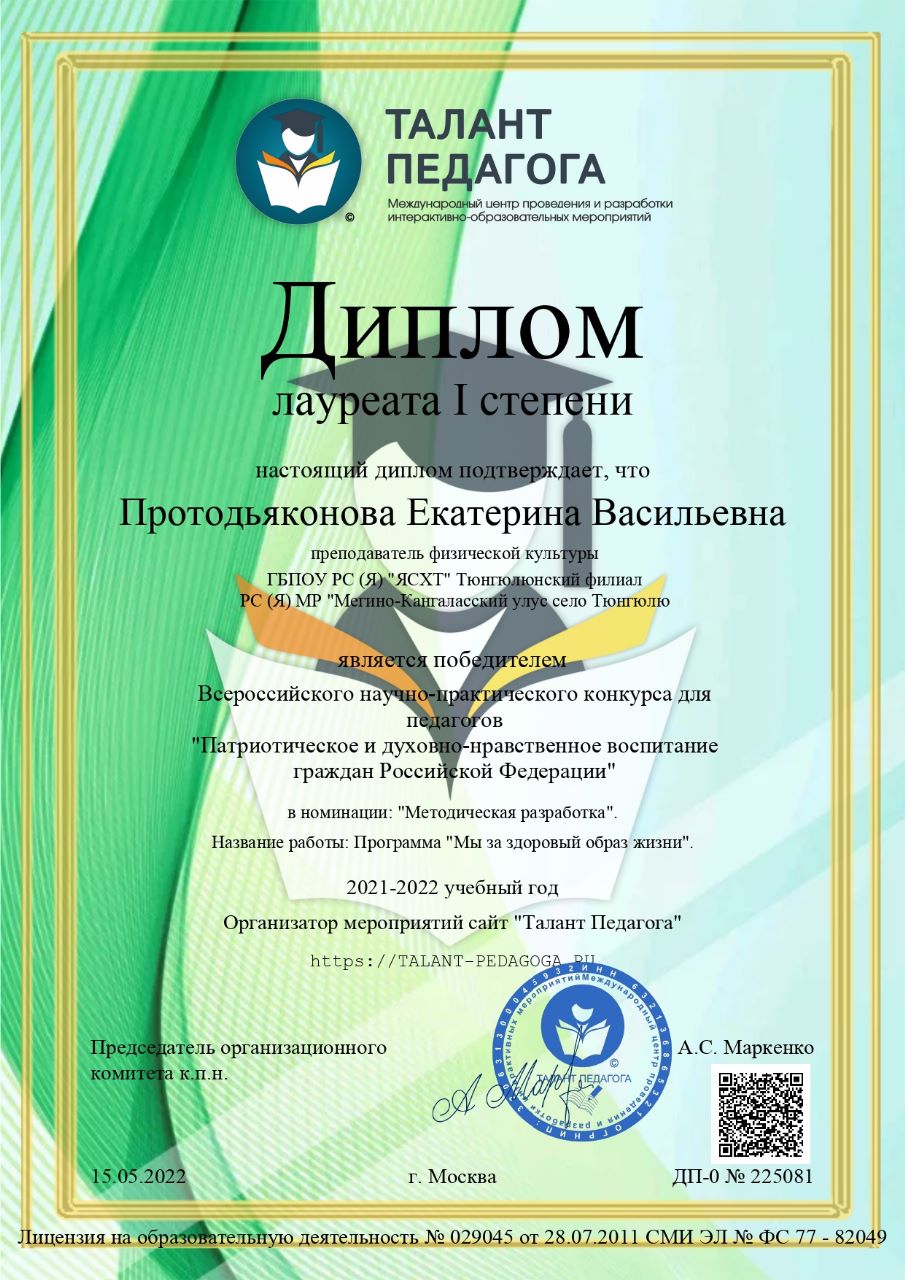 Победитель Всероссийского научно-практического конкурса для педагогов «Патриотическое и духовно-нравственного воспитания граждан Российской федерации» в номинации методическая разработка «Программа Мы за здоровый образ жизни». Международного центра проведения и разработки интерактивно-образовательных мероприятий «Талант педагога» Диплом Лауреата 1 степени 2022г.
РЕЗУЛЬТАТЫ ЛИЧНОГО УЧАСТИЯ В КОНКУРСАХ (ВЫСТАВКАХ) ПРОФЕССИОНАЛЬНОГО МАСТЕРСТВА В МЕЖАТТЕСТАЦИОННЫЙ ПЕРИОД
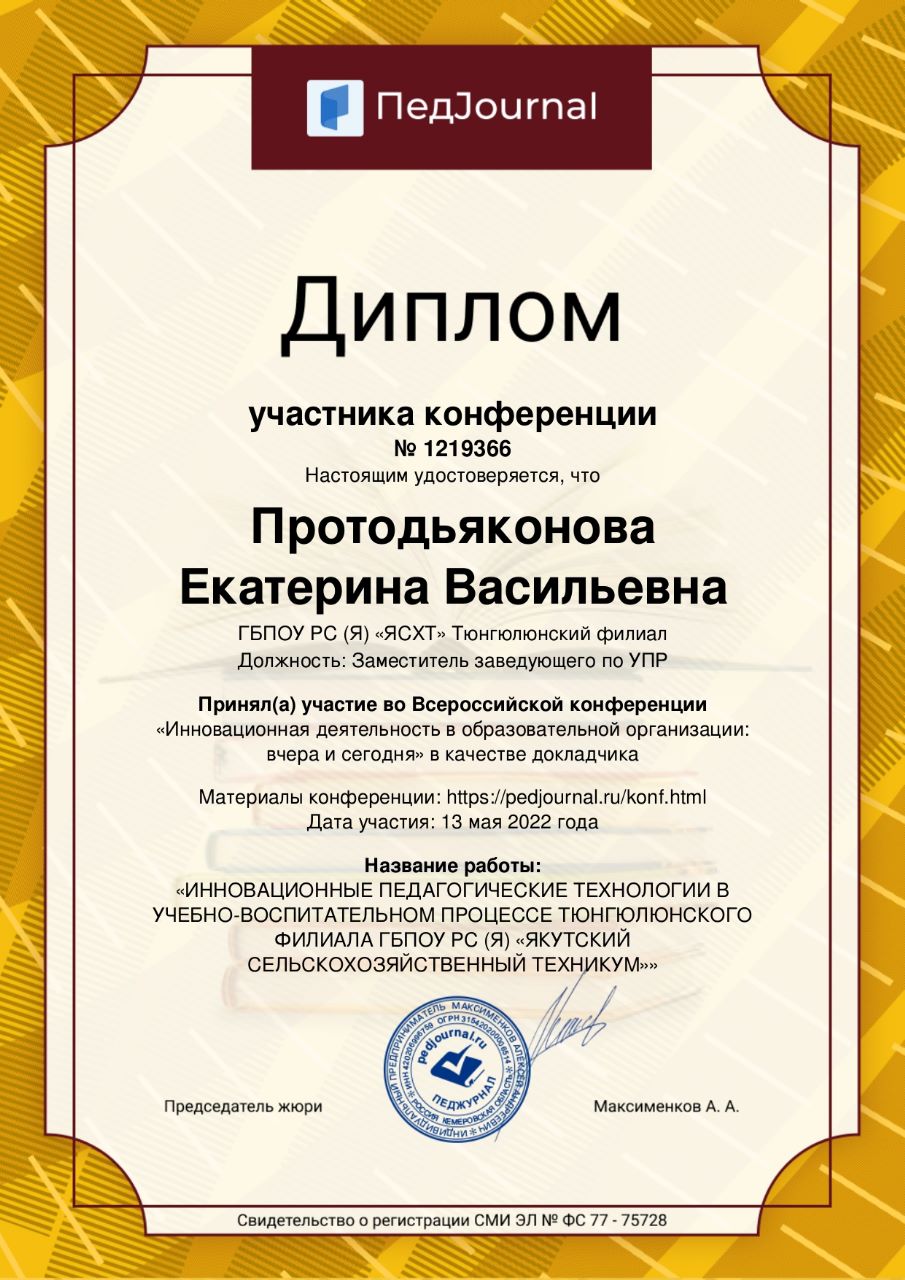 Участник Всероссийской конференции «Инновационная деятельность в образовательной организации: вчера и сегодня» в качестве докладчика Название работы: «Инновационные педагогические технологии в учебно-воспитательном процессе Тюнгюлюнского филиала ГБПОУ РС (Я) «ЯСХТ» Диплом участника конференции май 2022г
РЕЗУЛЬТАТЫ ЛИЧНОГО УЧАСТИЯ В КОНКУРСАХ (ВЫСТАВКАХ) ПРОФЕССИОНАЛЬНОГО МАСТЕРСТВА В МЕЖАТТЕСТАЦИОННЫЙ ПЕРИОД
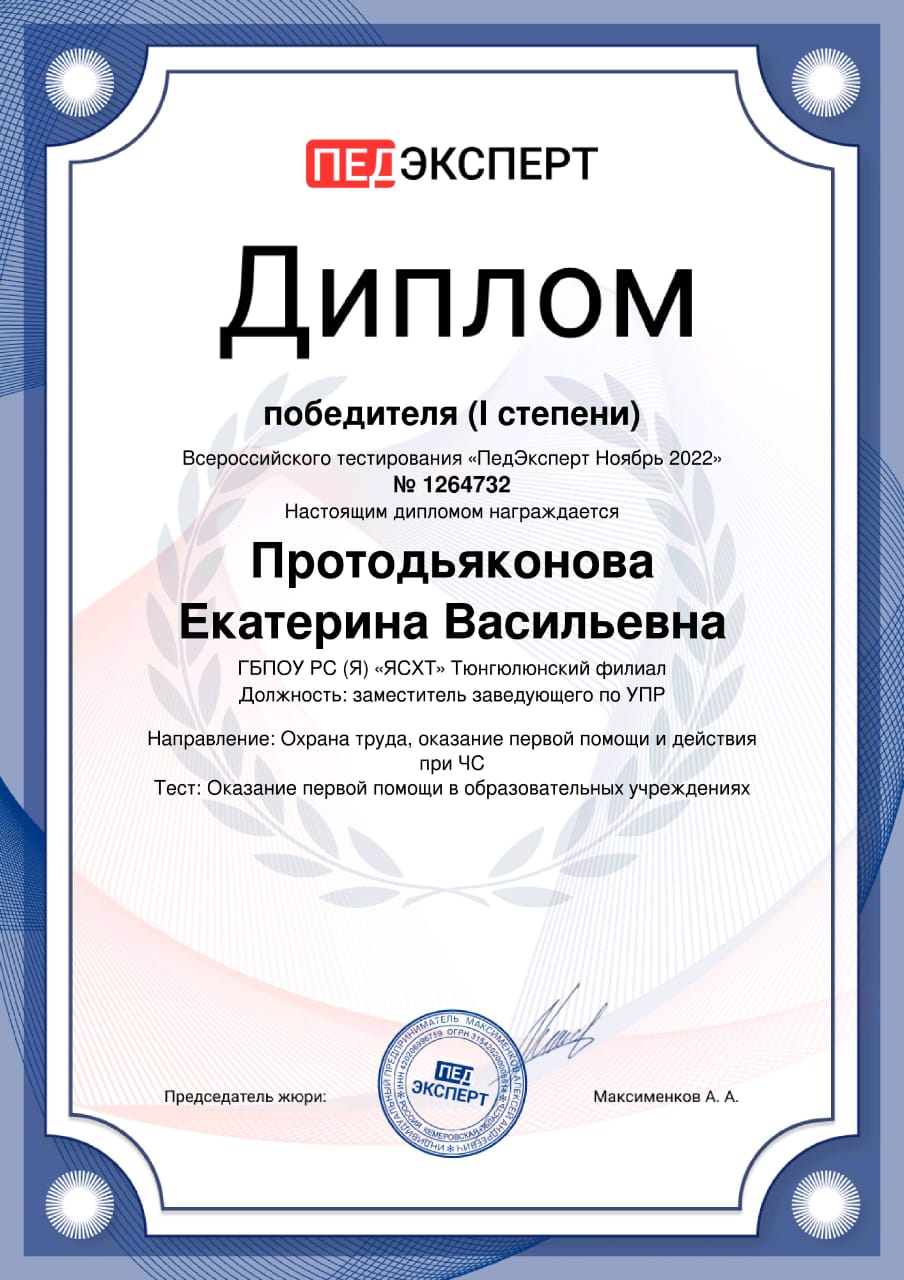 Всероссийское тестирование «ПедЭксперт ноябрь 2022» направление Охрана труда, оказание первой помощи и действия при ЧС. Диплом победителя (1степени);
Результаты проведенных преподавателем  конференций, выставок, конкурсов профессионального мастерства, иных конкурсов и аналогичных мероприятий (в области преподаваемого учебного предмета, курса, дисциплины (модуля)
на уровне образовательной организации:
Подготовка Захарова Егора, гр. 2ТРМ9, участника на НПК «Шаг в будущую профессию» по теме: «Создание мобильной бригады по заготовке сена», диплом 1 степени, 17 ноября 2018г. 
Проведение соревнования по волейболу между учебными группами Тюнгюлюнского филиала, 07.10.2022г. Итоги: 1 место: 3ЭЛМ9,  2 место: 1ЭЛМ9, 3 место: 1МТОР11;
Проведение конкурса «Урун Уолан – 2019», среди студентов Тюнгюлюнского филиала, победителем становился Олесов Иван, гр. ТРМ-3., 2019г.
Достижения обучающихся на Федеральном уровне:
Габышева Дария Иннокентьевна, гр. МЖ, участник Всероссийского соревнования по мас-рестлингу среди мужчин и женщин Кубок Кавказа – 2021» в г. Ставрополь, диплом 2 степени, 24.04.2021г.;
Корнилов Серафим Васильевич, 1ЭЛМ11, участник Всероссийской олимпиады по Физической культуре, диплом 2 степени, 03.02.2022г.;
Павлов Максим Михайлович, 1ЭЛМ11, участник Всероссийской олимпиады по Физической культуре, диплом 2 степени, 03.02.2022г.;
Аммосов Афанасий Афанасьевич, 1ЭЛМ11, участник Всероссийской олимпиады по Физической культуре, диплом 1 степени, 03.02.2022г.;
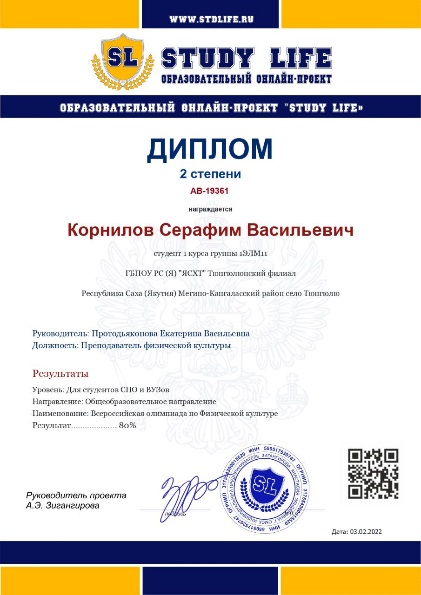 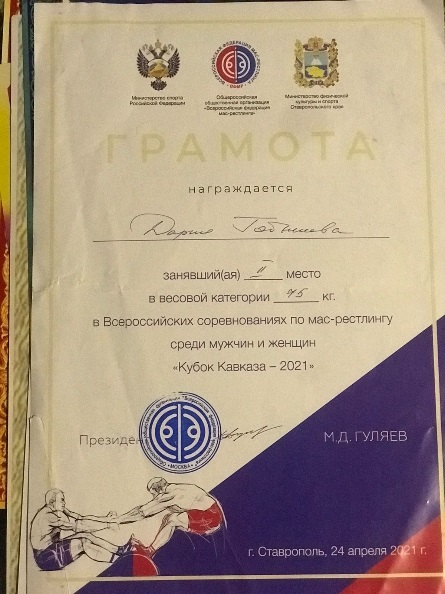 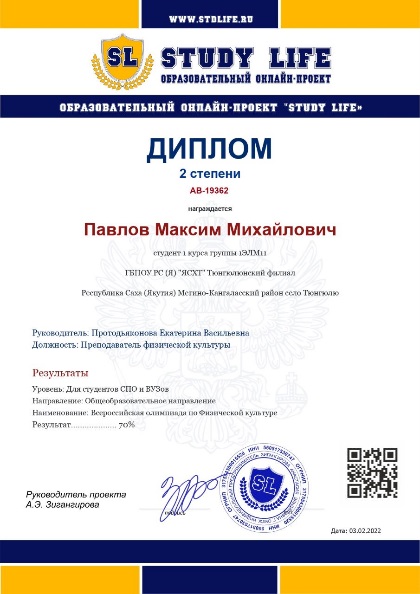 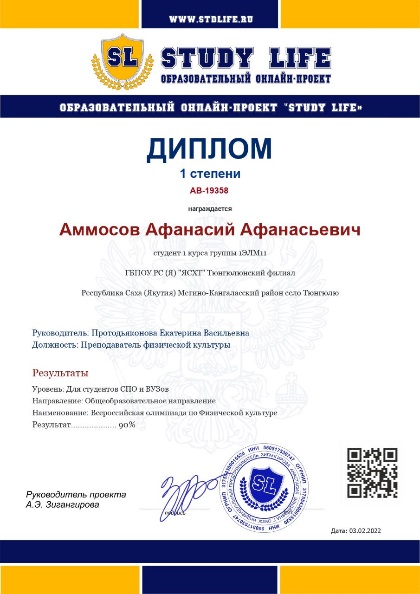 ПООЩРЕНИЯ ЗА ПРОФЕССИОНАЛЬНУЮ ДЕЯТЕЛЬНОСТЬ В МЕЖАТТЕСТАЦИОННЫЙ ПЕРИОД
на уровне образовательной и муниципальной организации:
      За активное участие в общественной жизни села обладатель номинации «Бастынтан бастын-2019» администрации МО «Тюнгюлюнский наслег» Мегино-Кангаласского улуса январь 2020г
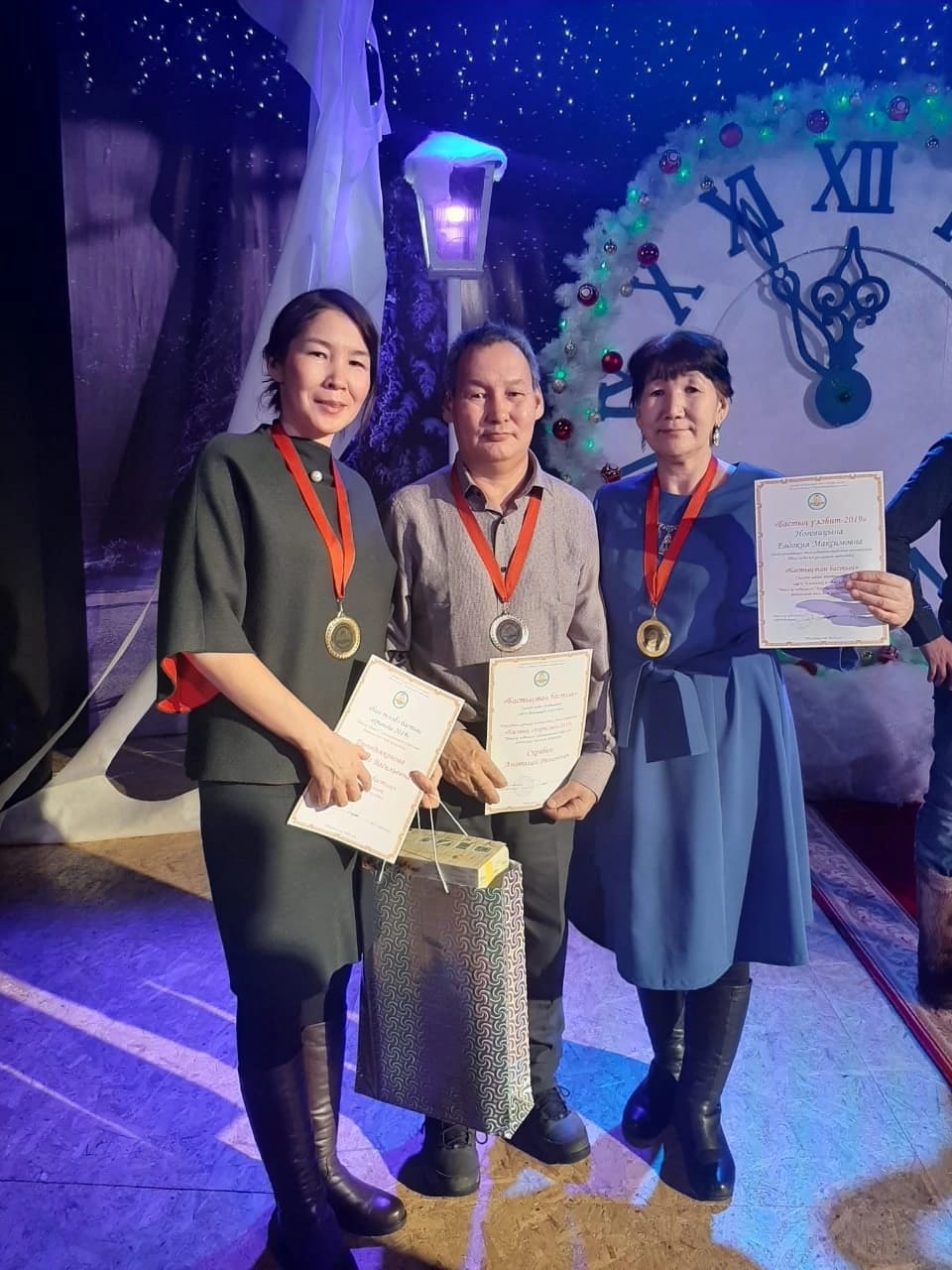 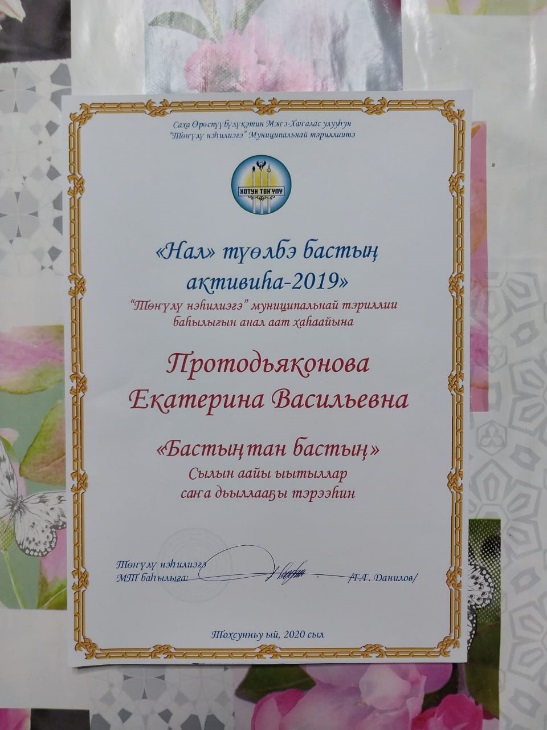 ПООЩРЕНИЯ ЗА ПРОФЕССИОНАЛЬНУЮ ДЕЯТЕЛЬНОСТЬ В МЕЖАТТЕСТАЦИОННЫЙ ПЕРИОД
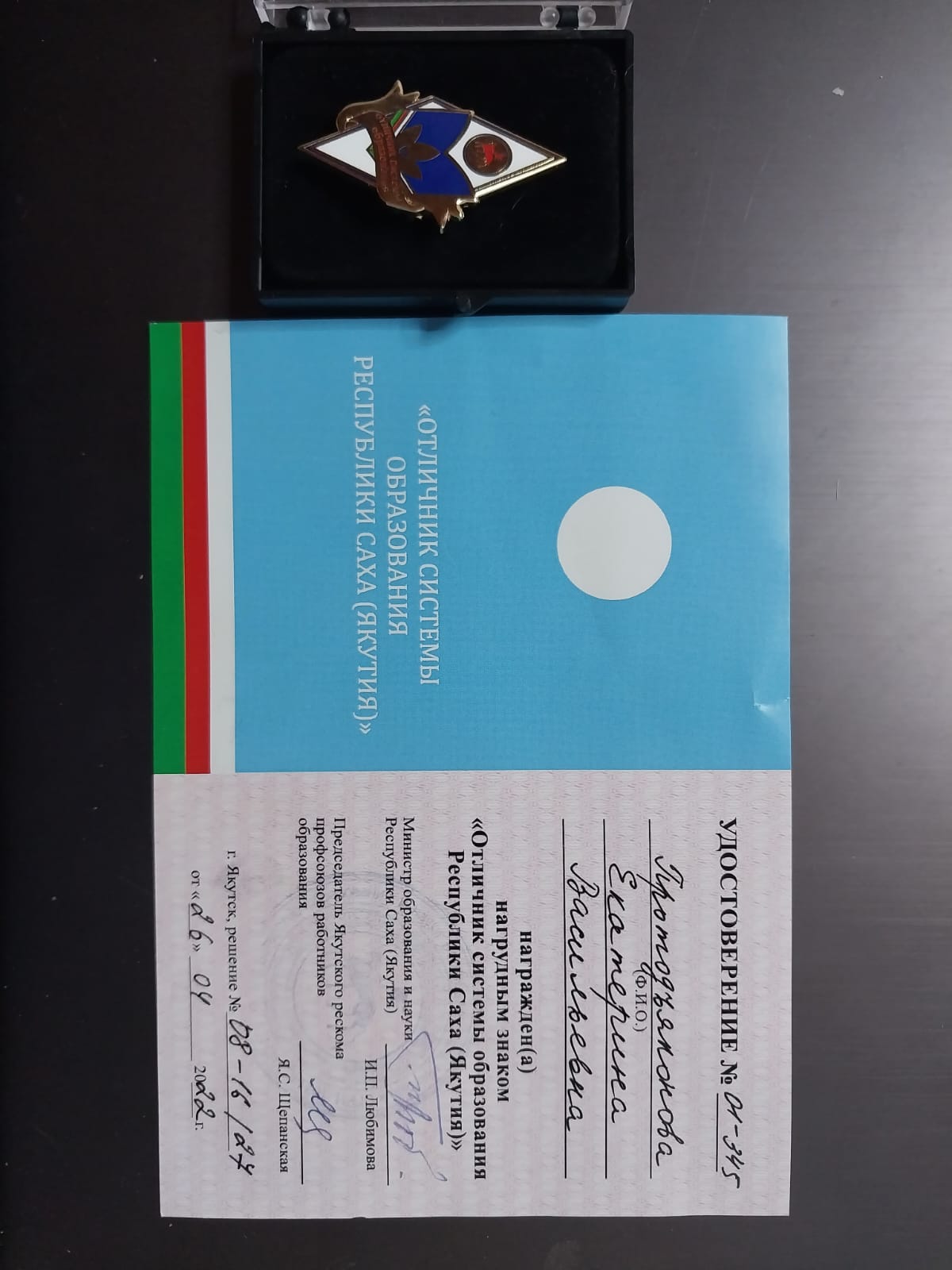 Награждена нагрудным знаком «Отличник системы образования Республики Саха (Якутия)» 26.04.2022г
ДРУГИЕ ФОРМЫ ОБЩЕСТВЕННОЙ РАБОТЫ
Член сборной команды по волейболу. Чемпионка и призер улусных и республиканских соревнований по волейболу.
Председатель профбюро
Депутат наслежного Совета
Ежегодно участвую традиционной Эстафете культуры и спорта по волейболу
Ежегодно участвую спартакиаде работников ОУ СПО РС (Я) по волейболу, член сборной команды техникума. 
Работала главным секретарем республиканского турнира по настольному теннису на призы Баишева Никифора Александровича 23 марта 2019г
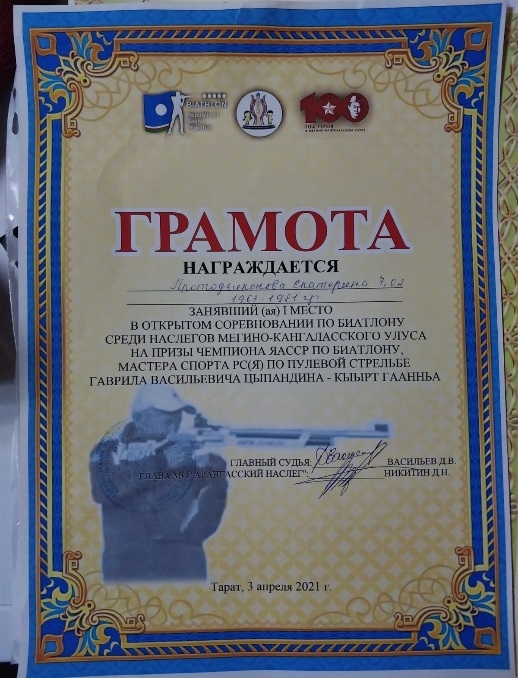 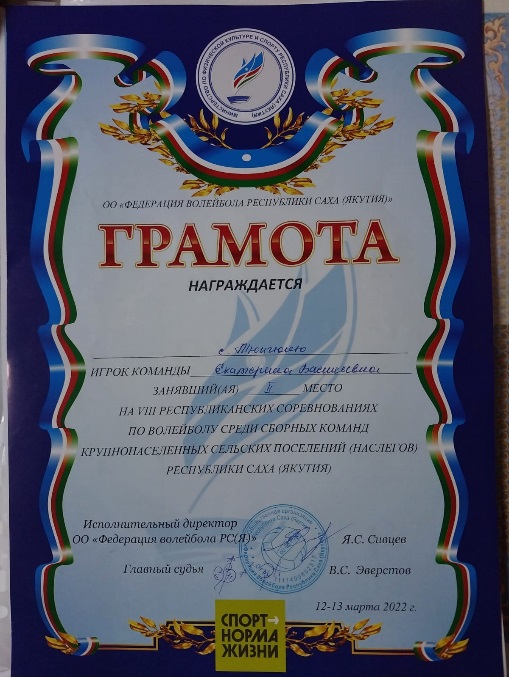 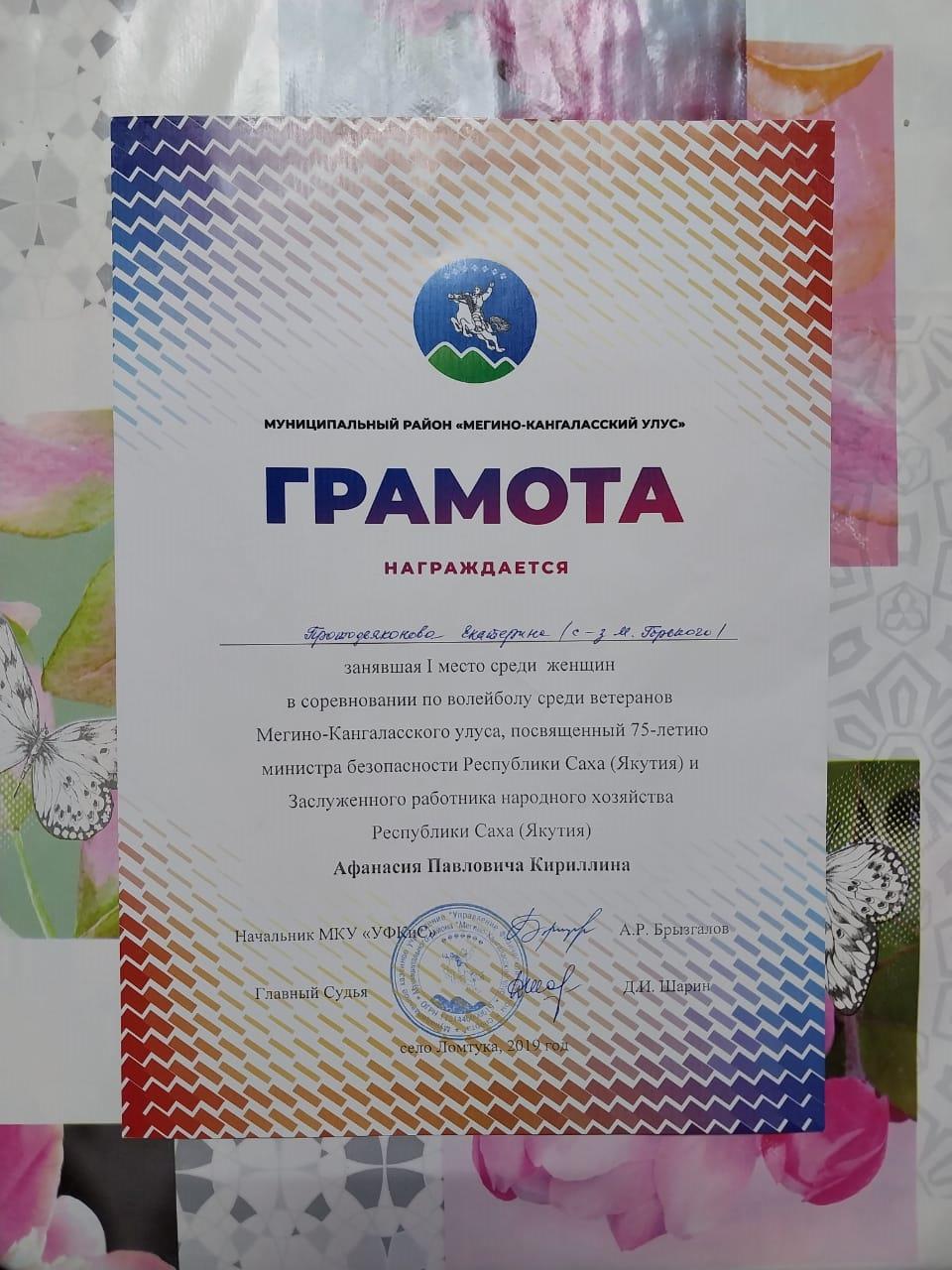 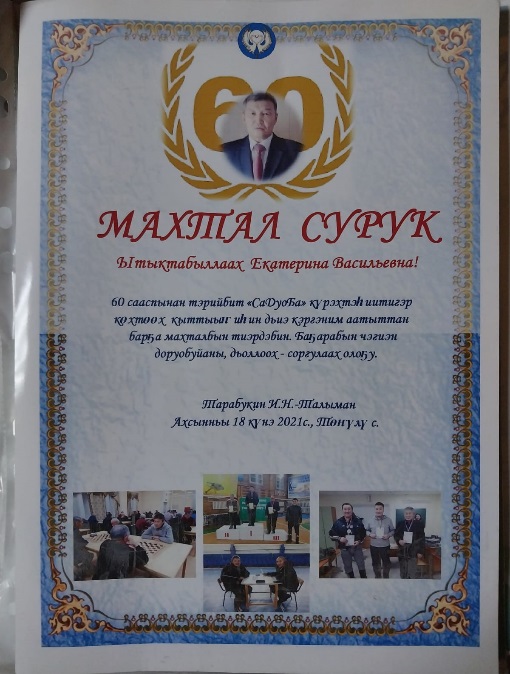 ДРУГИЕ ФОРМЫ ОБЩЕСТВЕННОЙ РАБОТЫ
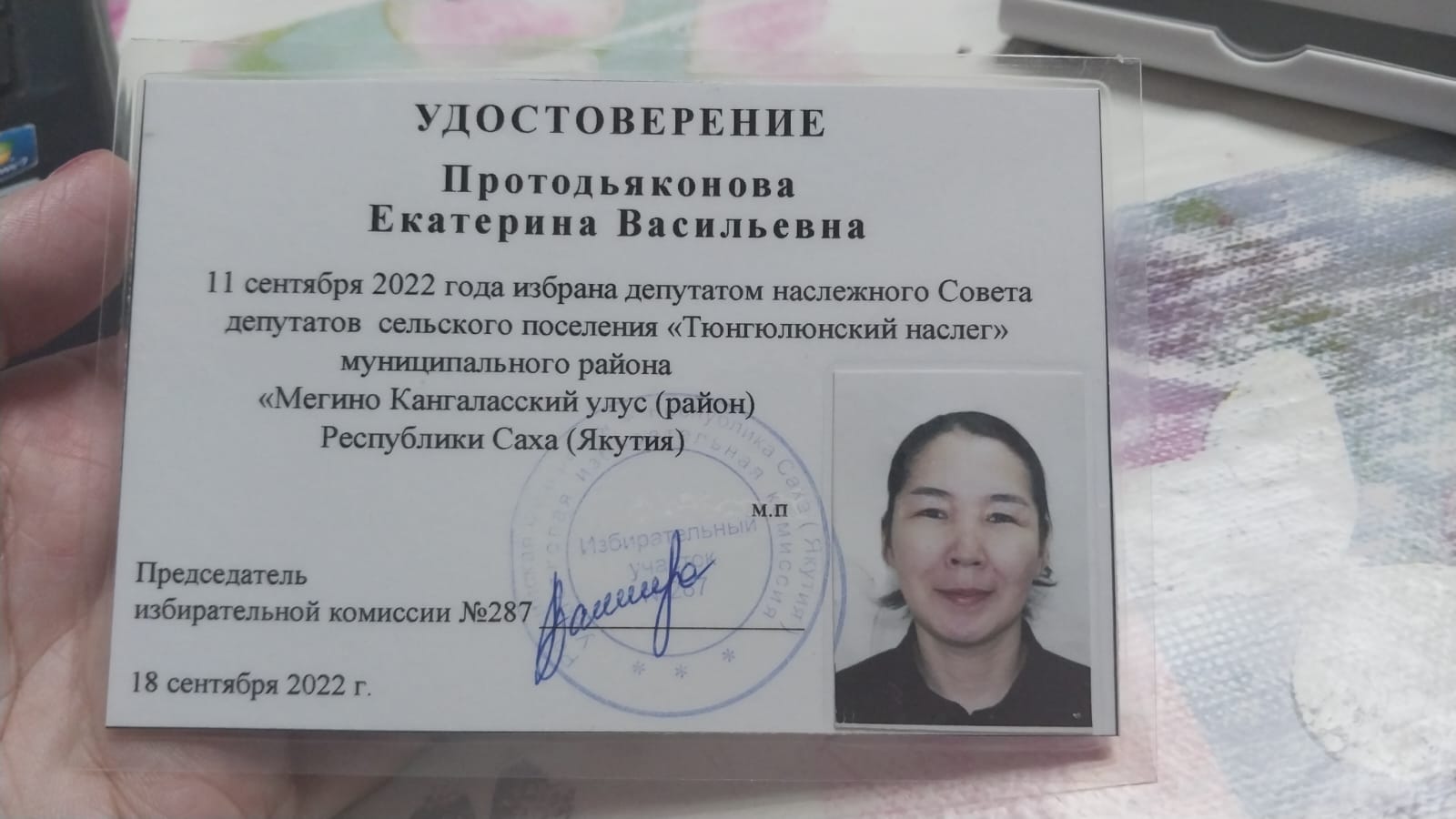 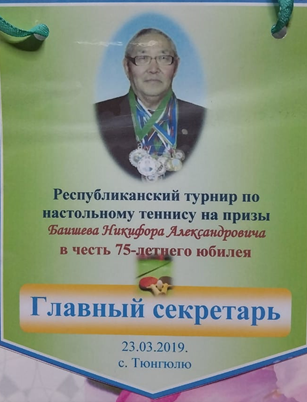 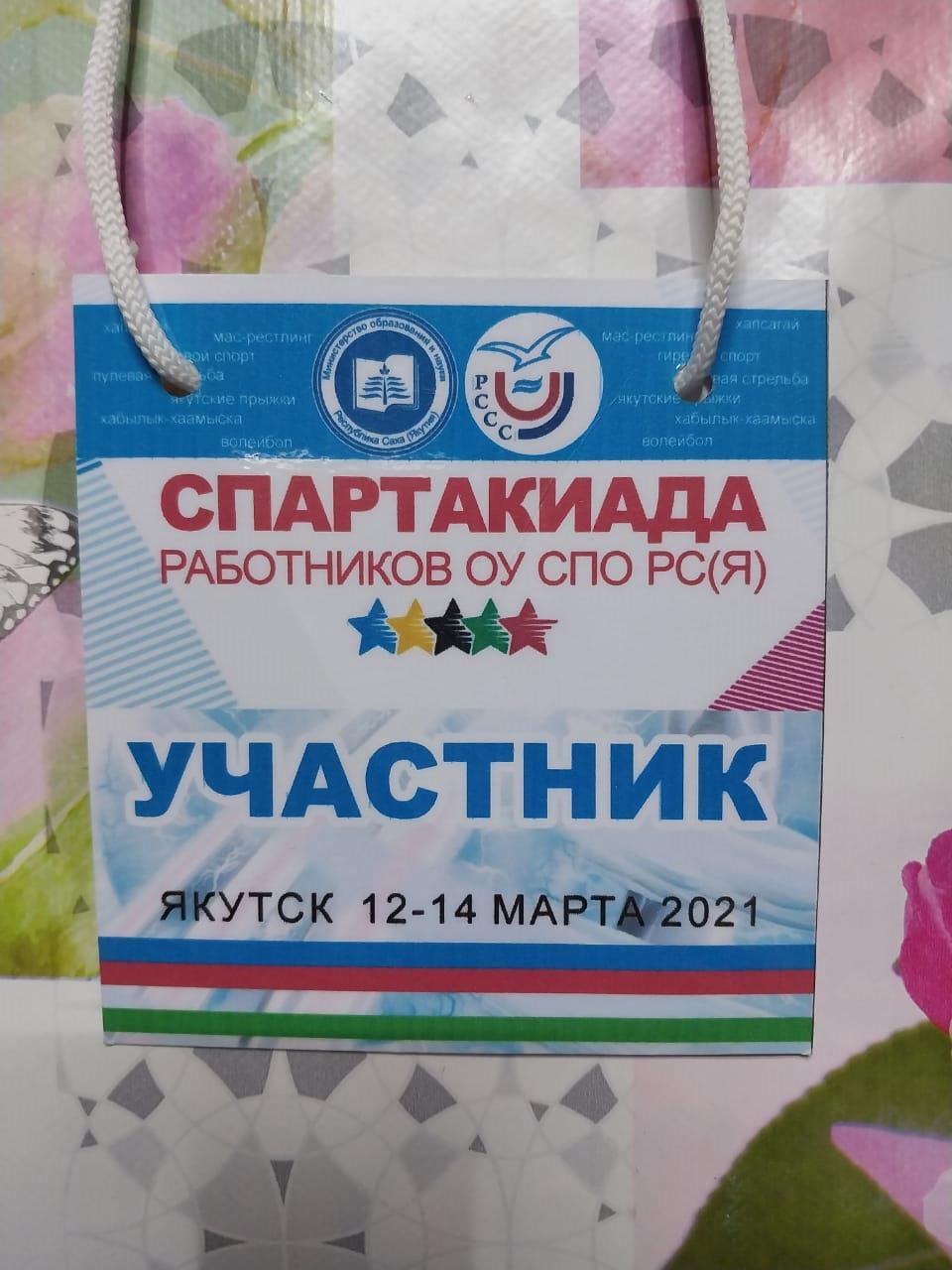 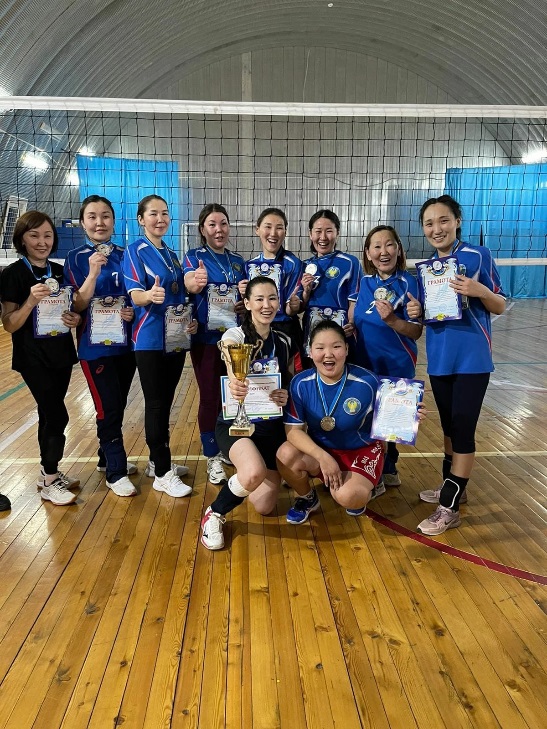 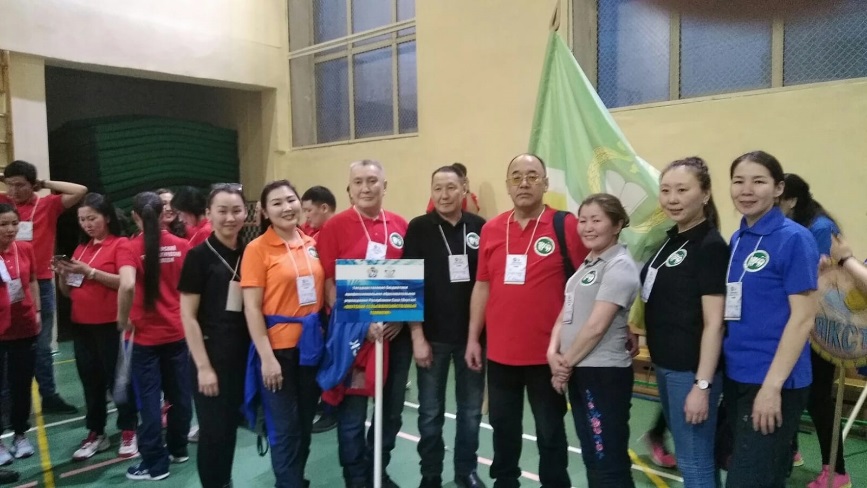 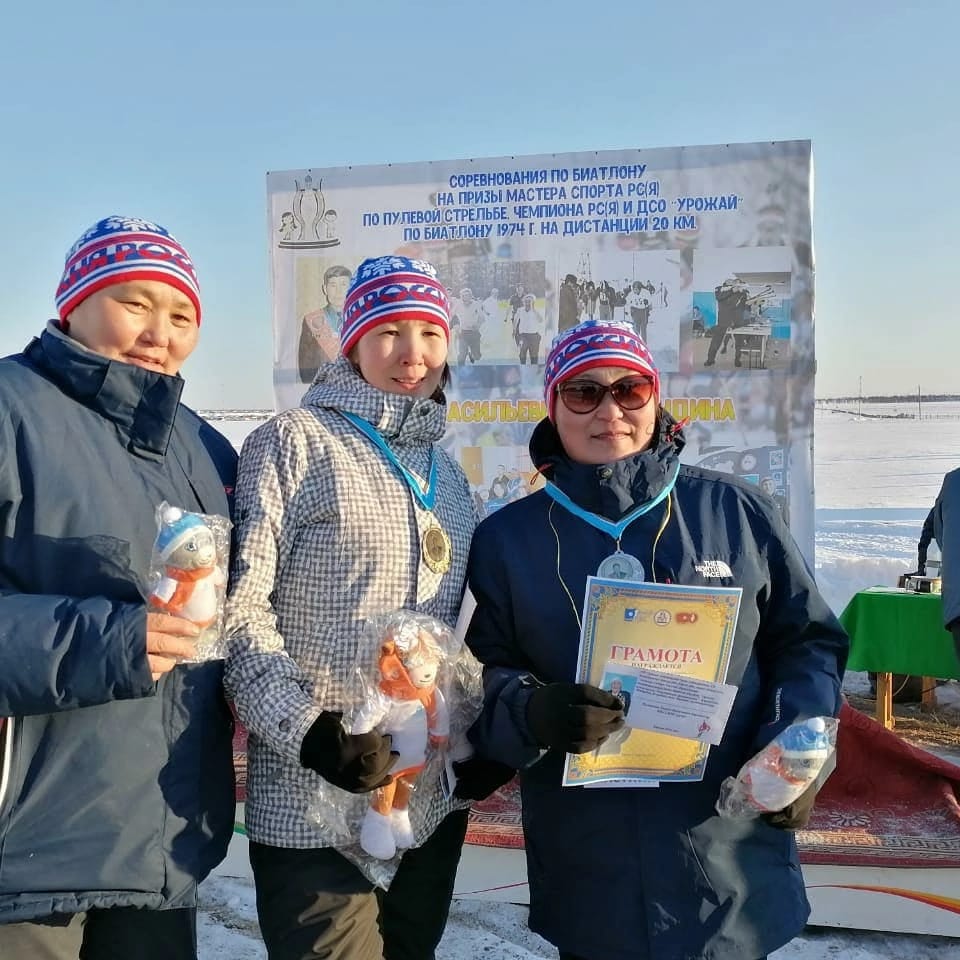 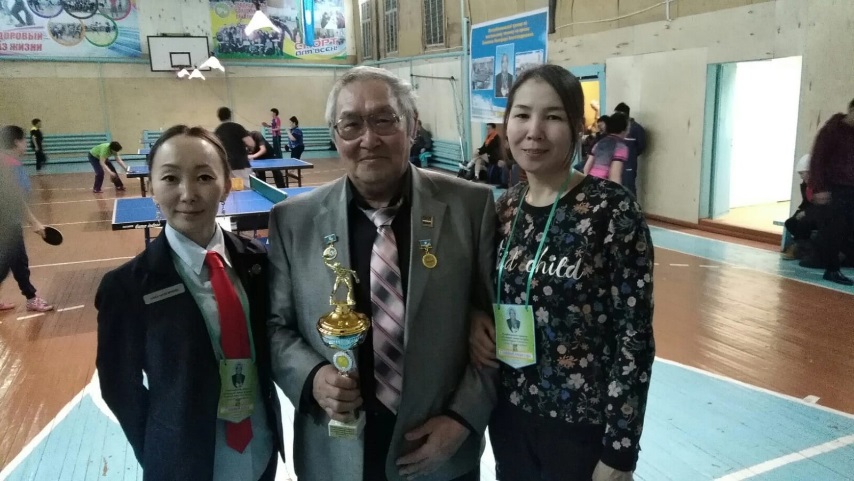